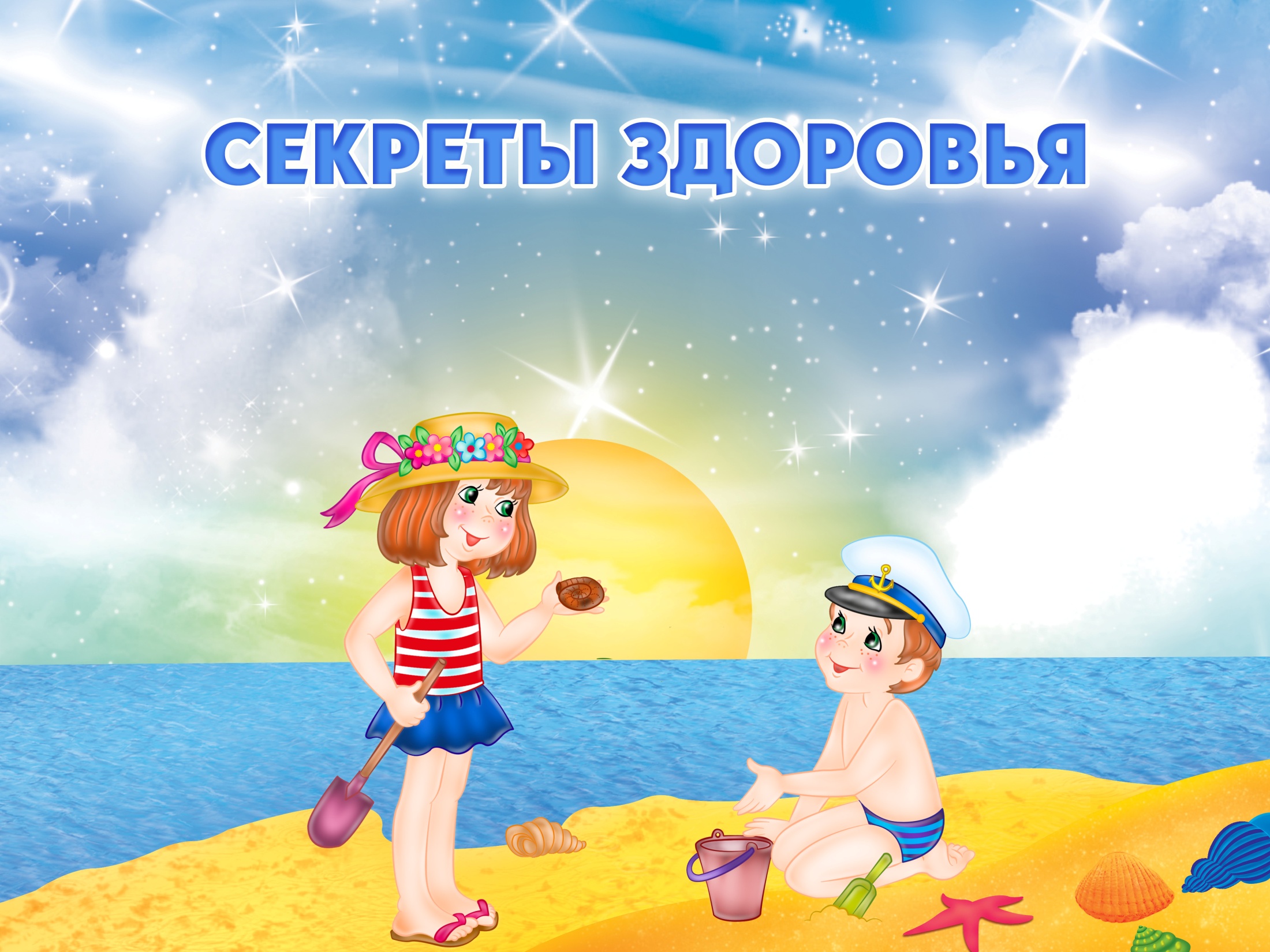 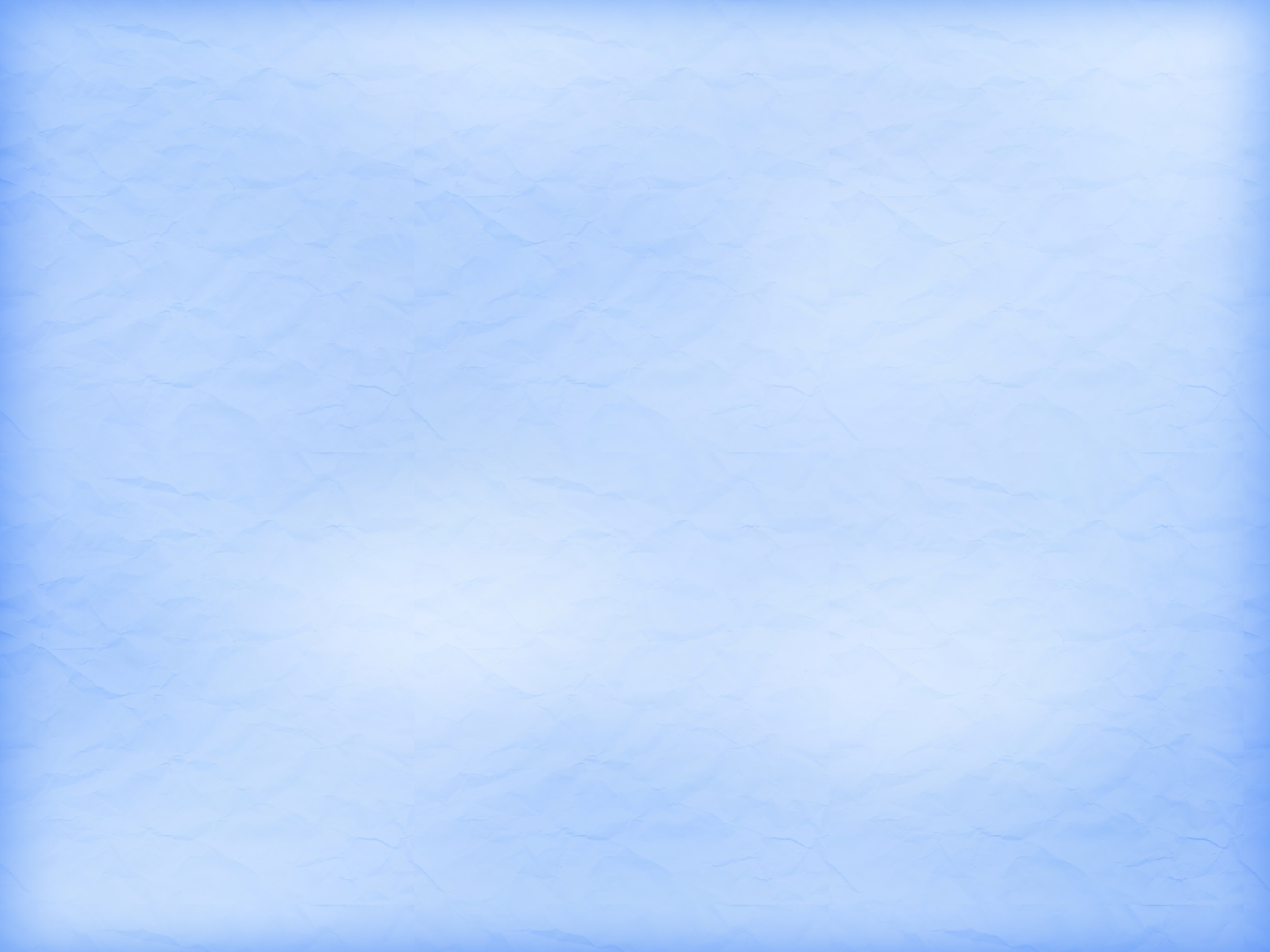 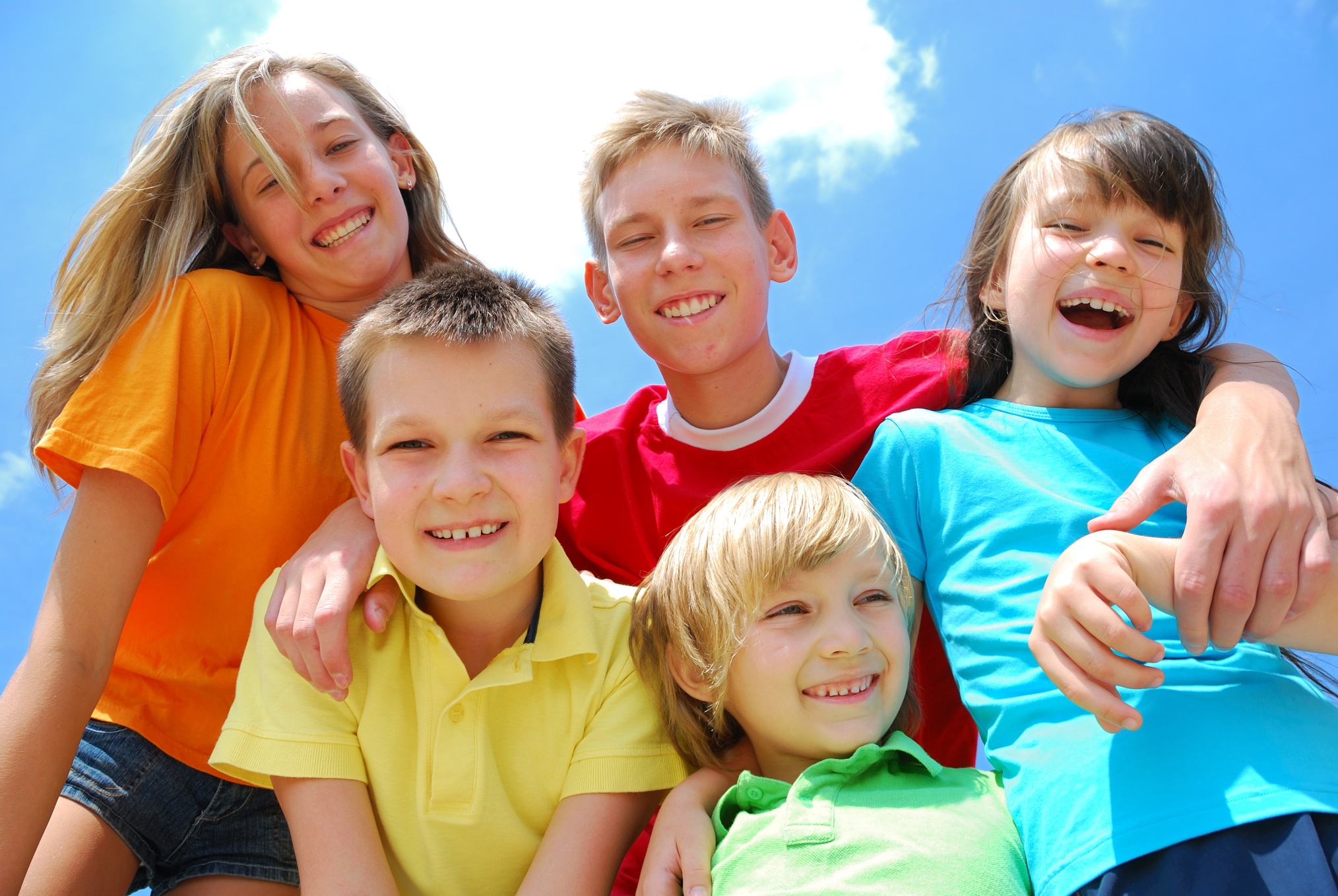 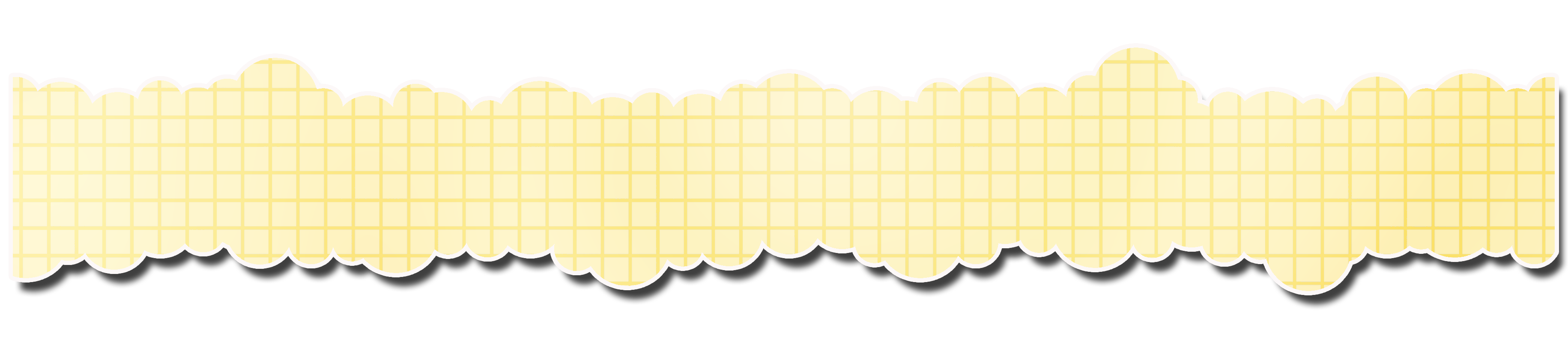 Знают взрослые и дети,
Что главней всего на свете
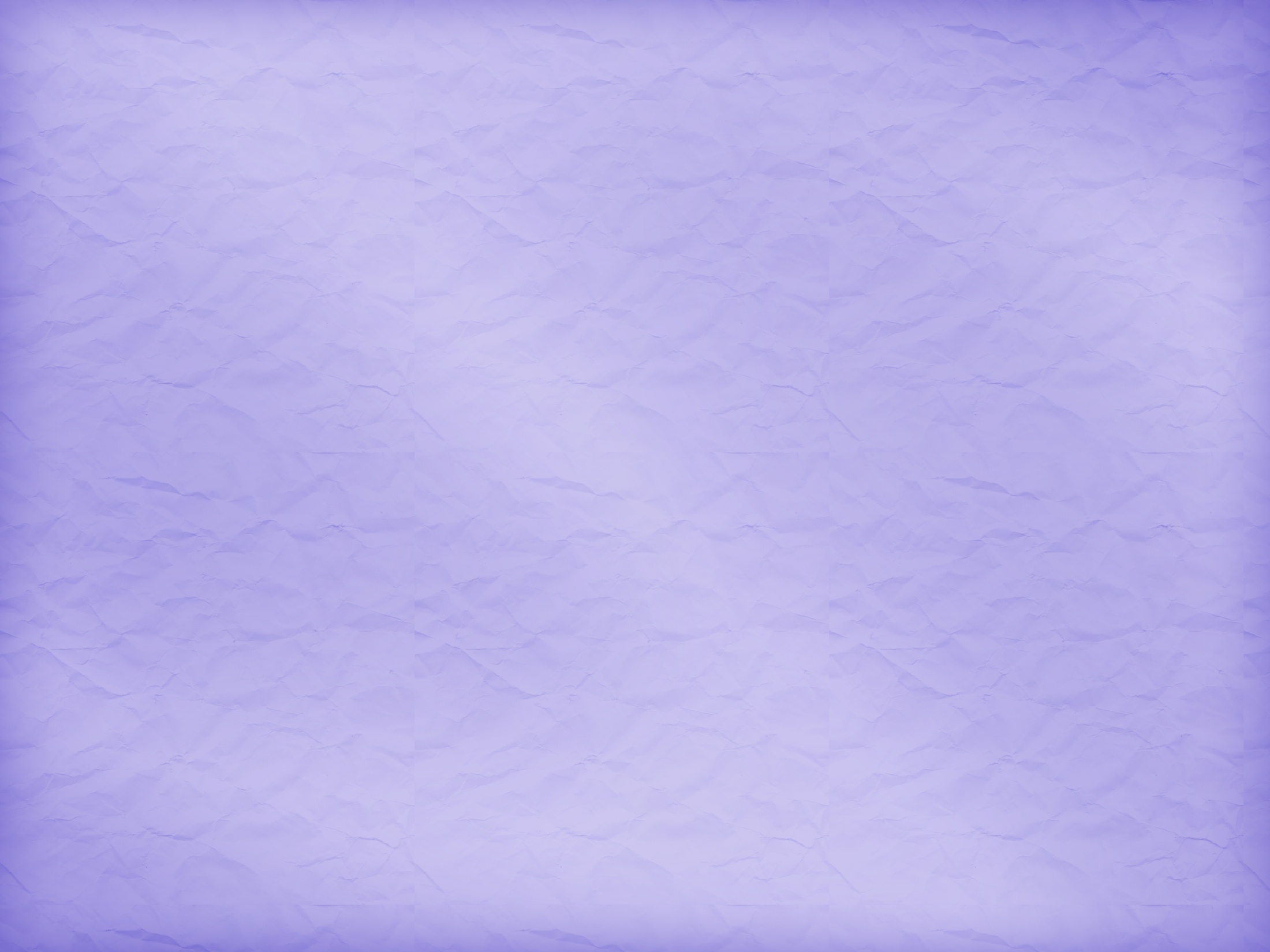 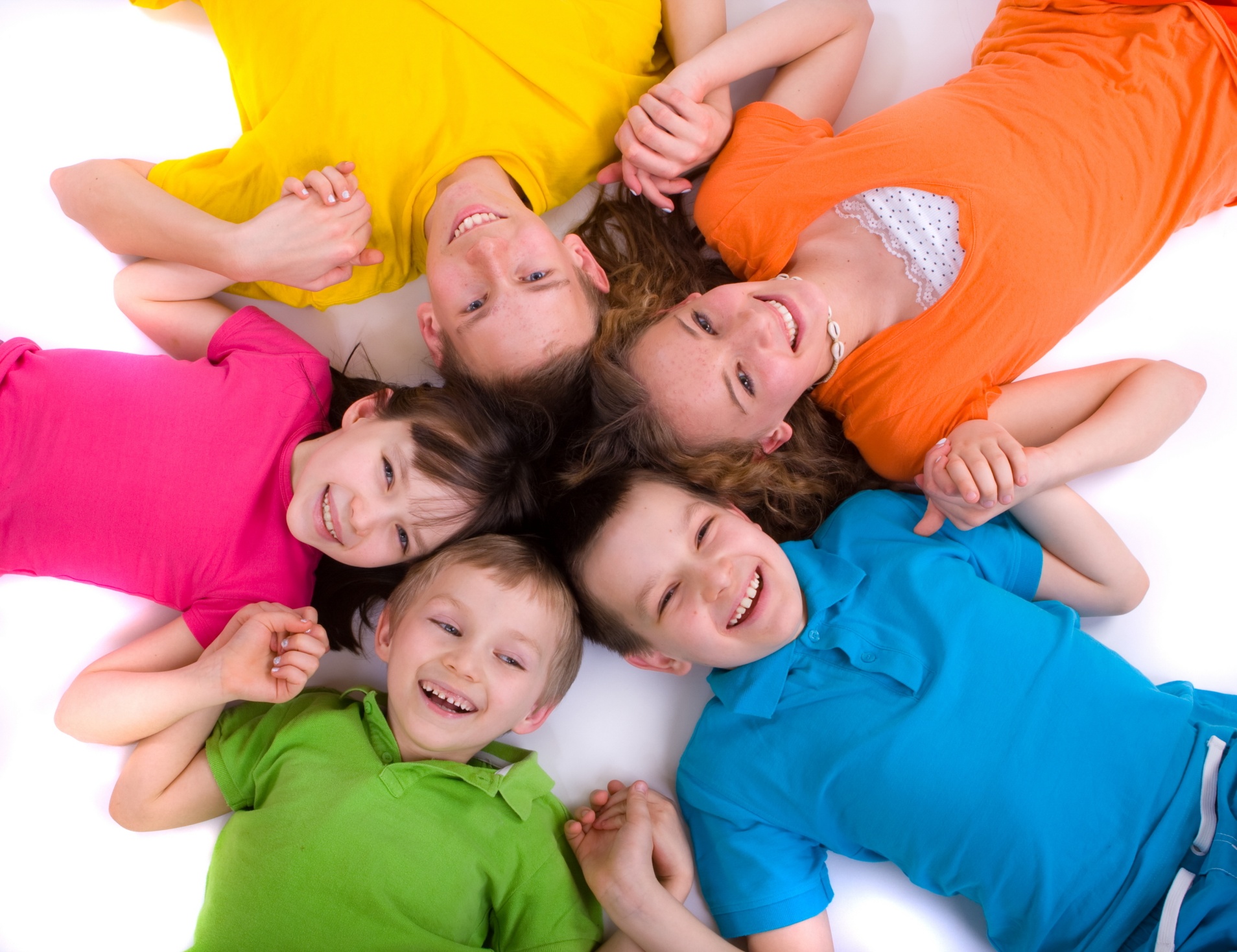 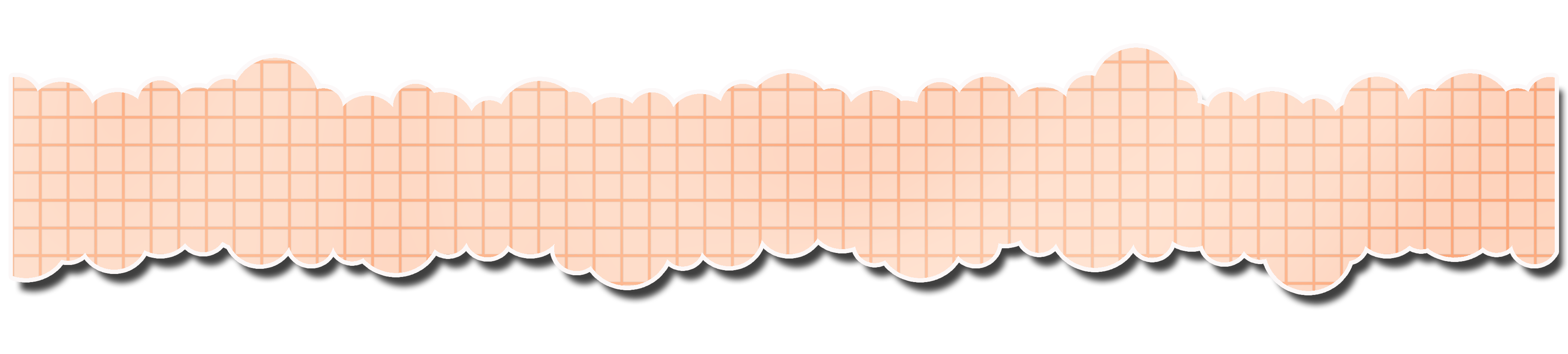 Быть здоровым и опрятным-
Это всем вокруг приятно.
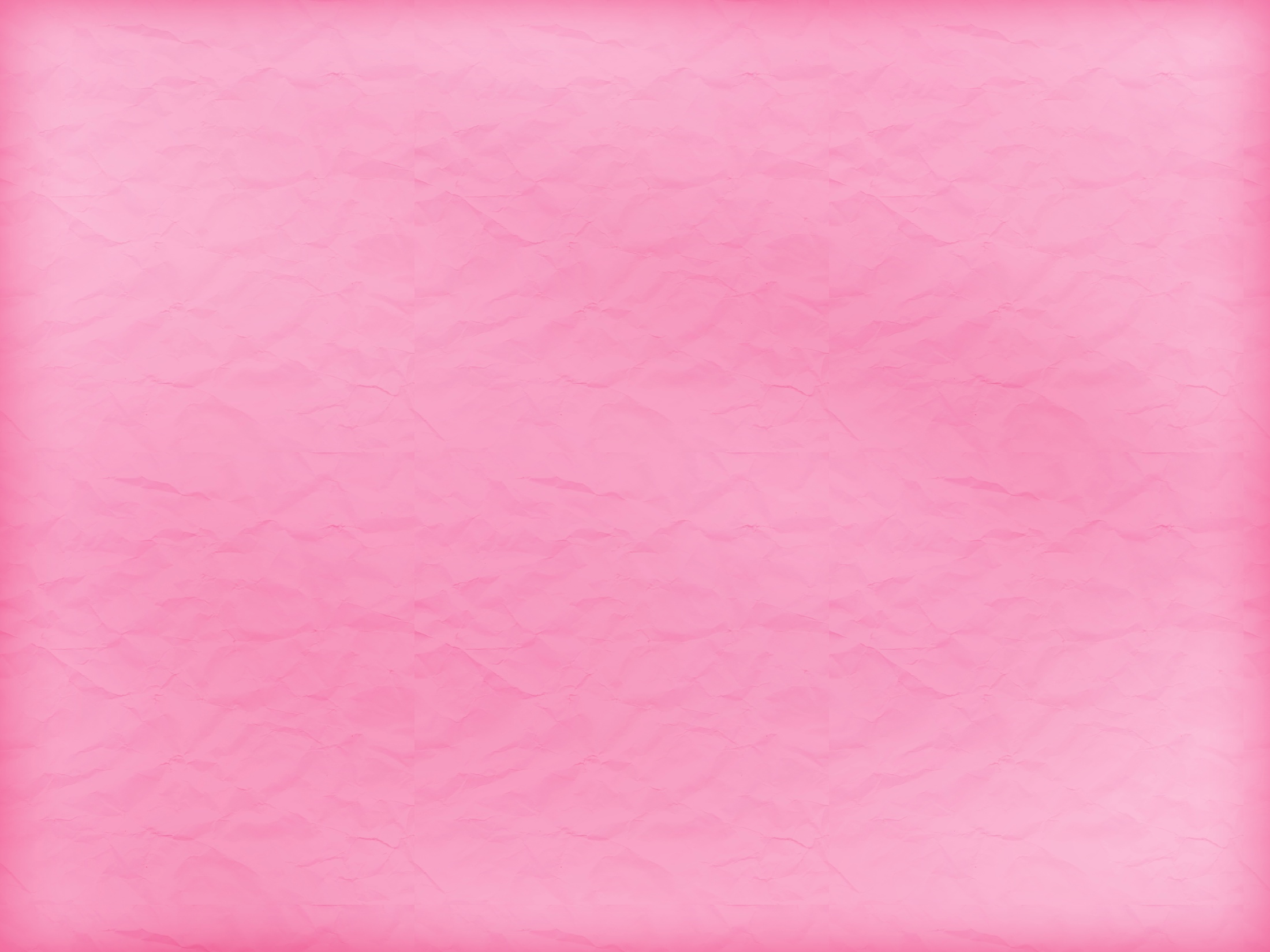 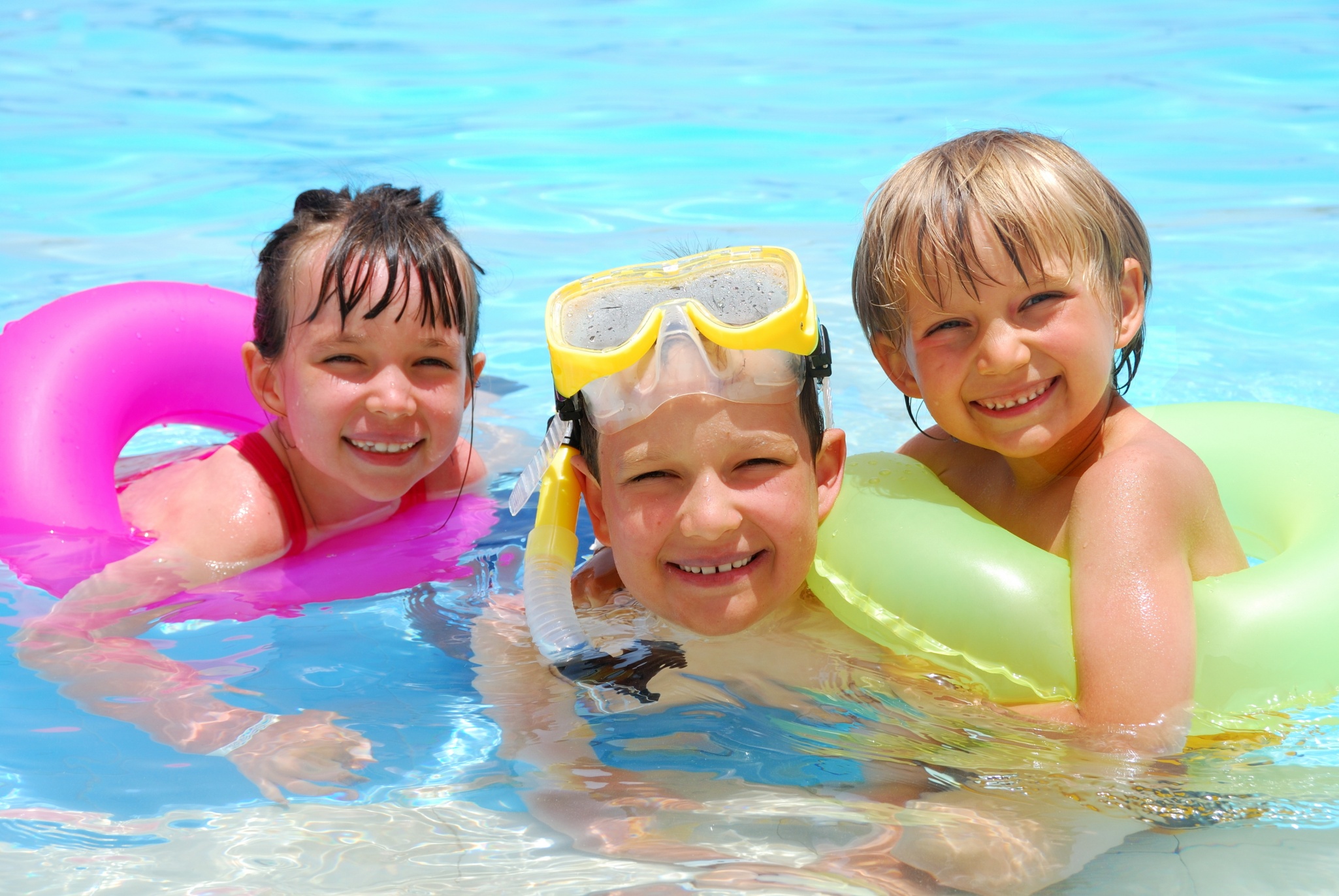 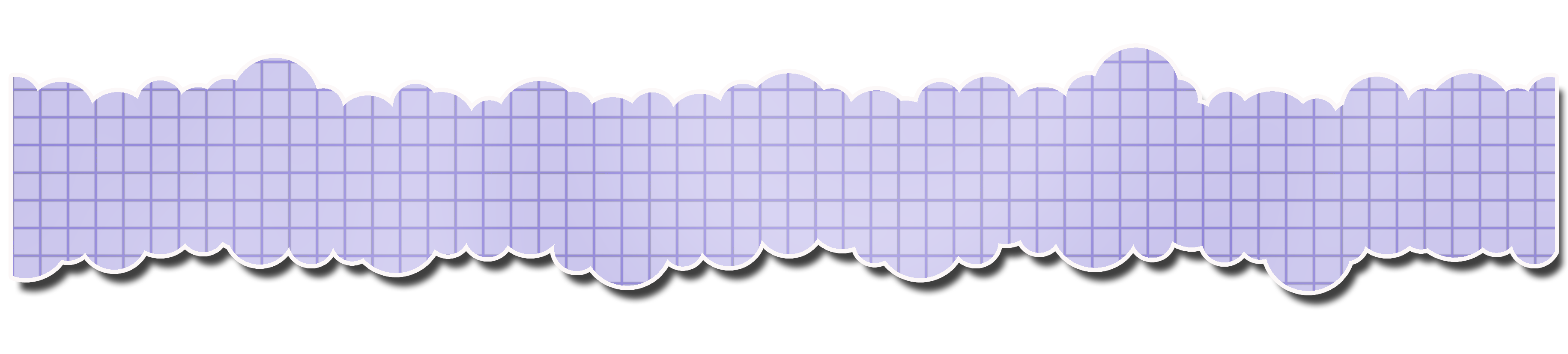 Если ты здоров всегда,
Все проблемы - ерунда!
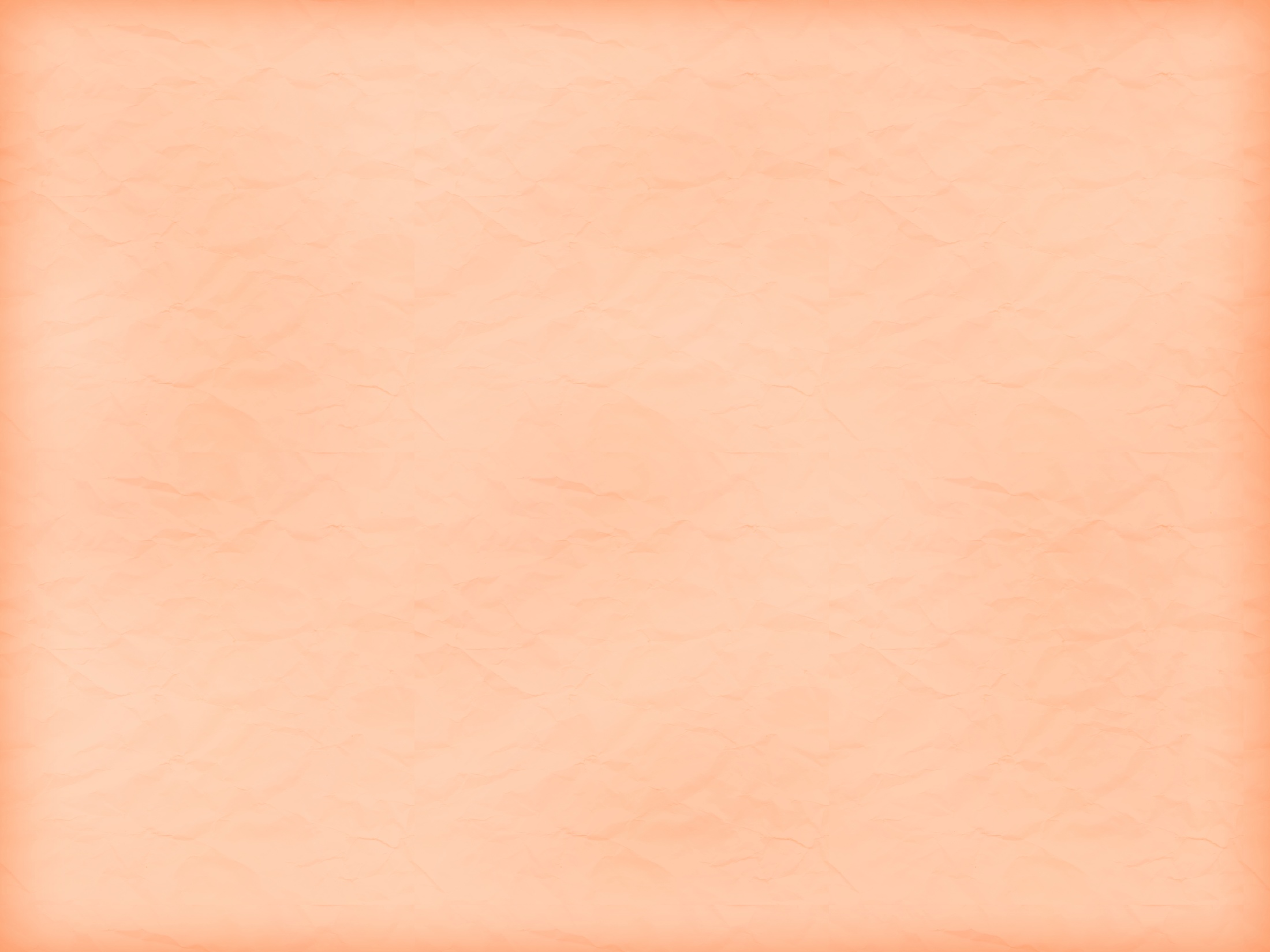 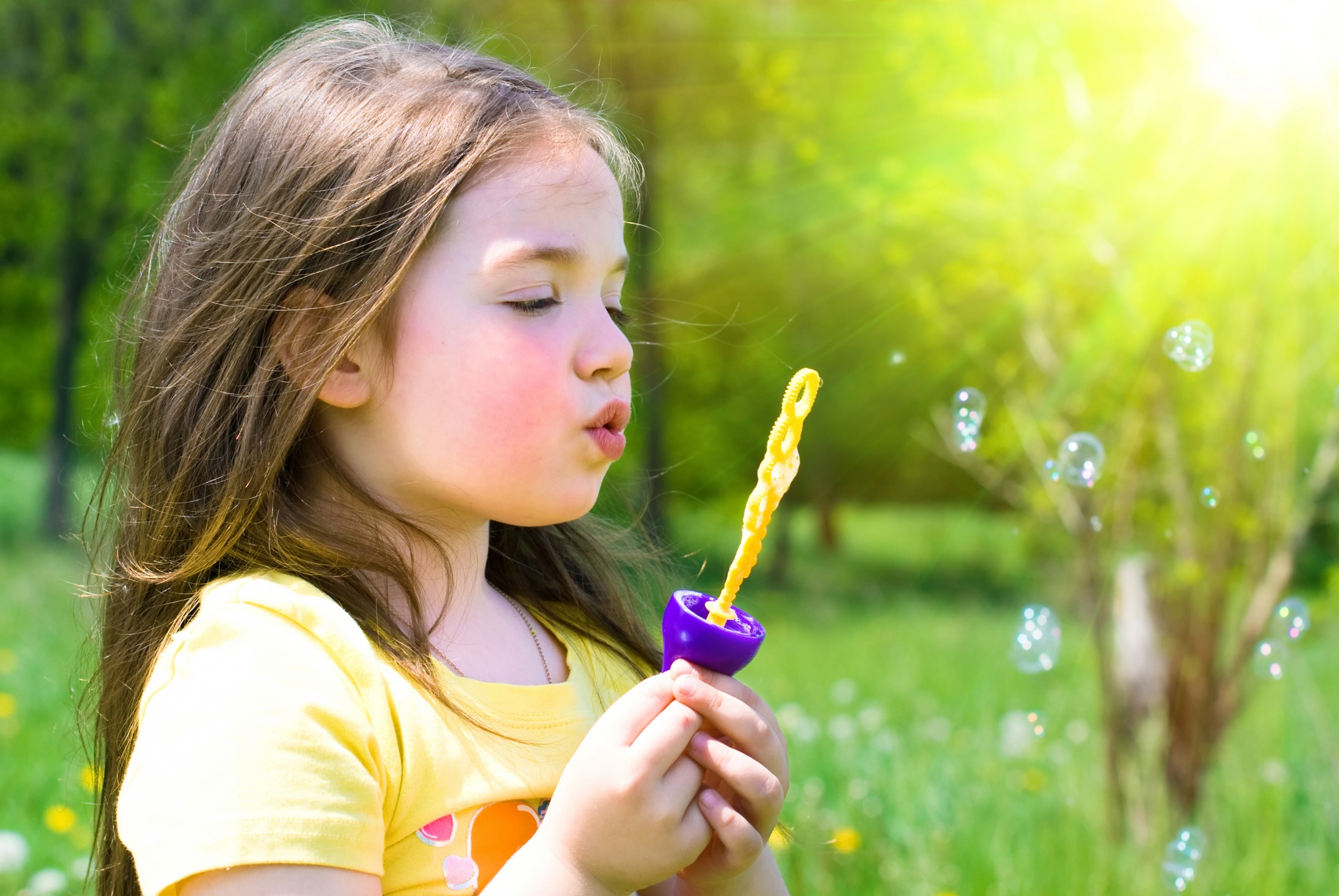 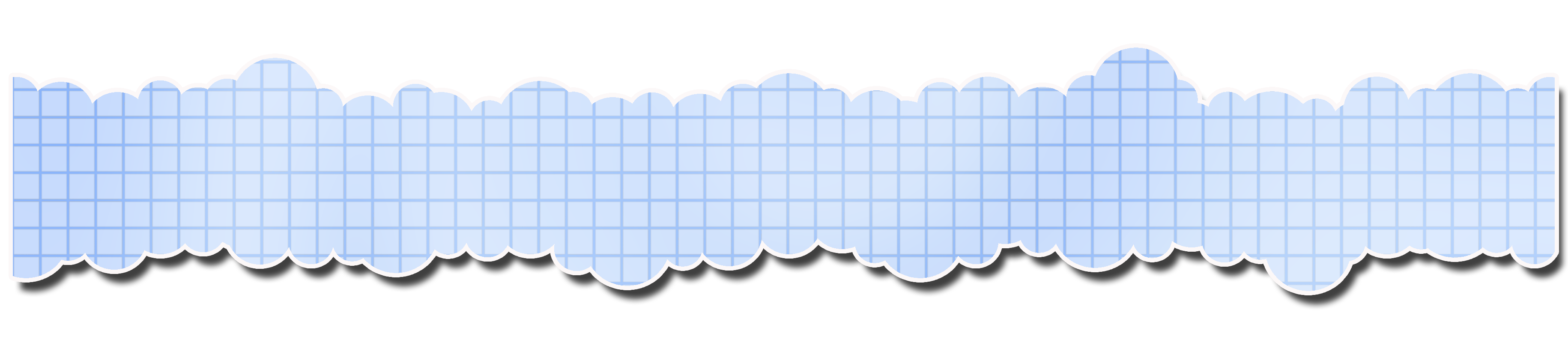 Настроение и силы
Не покинут никогда!
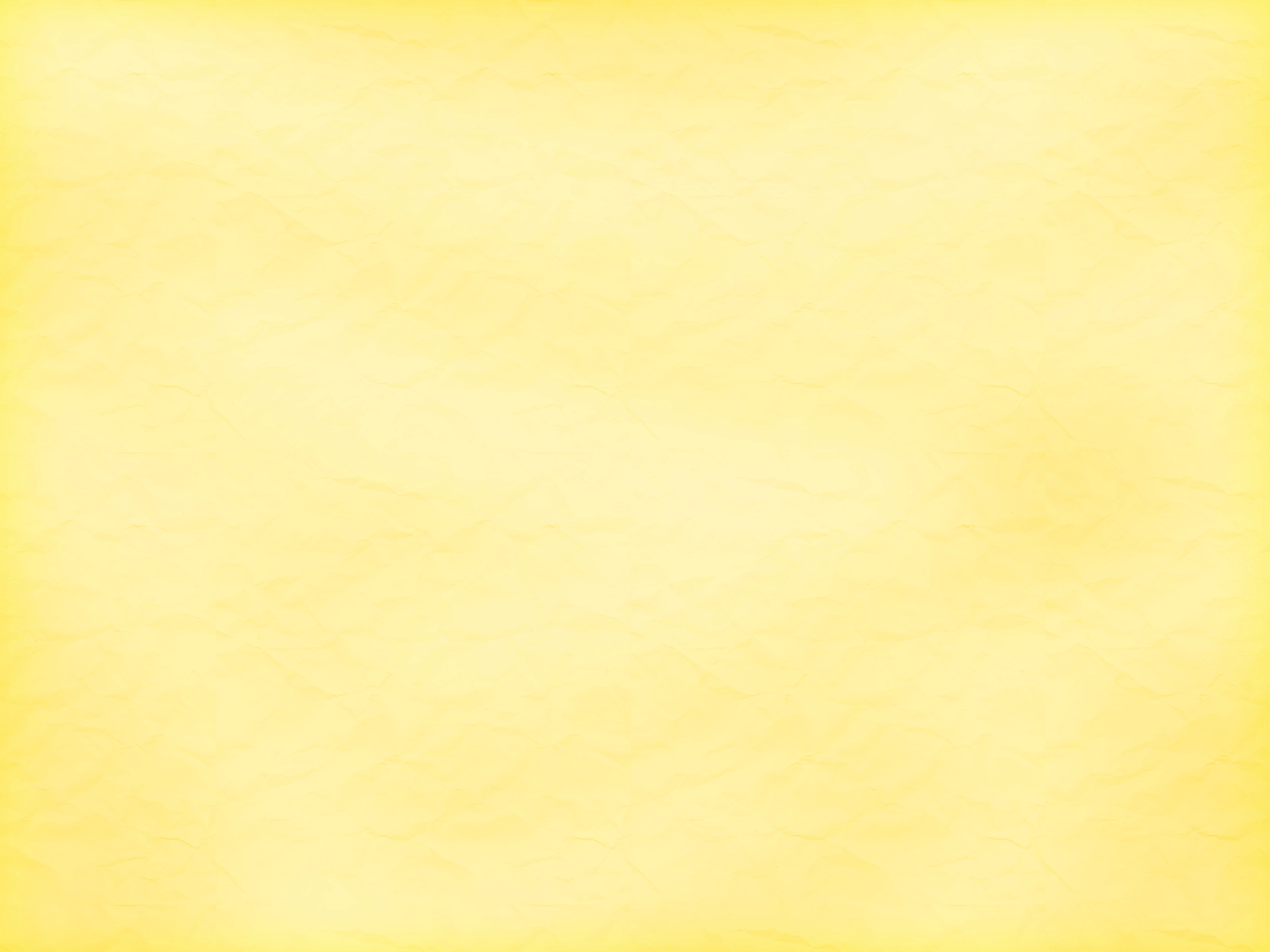 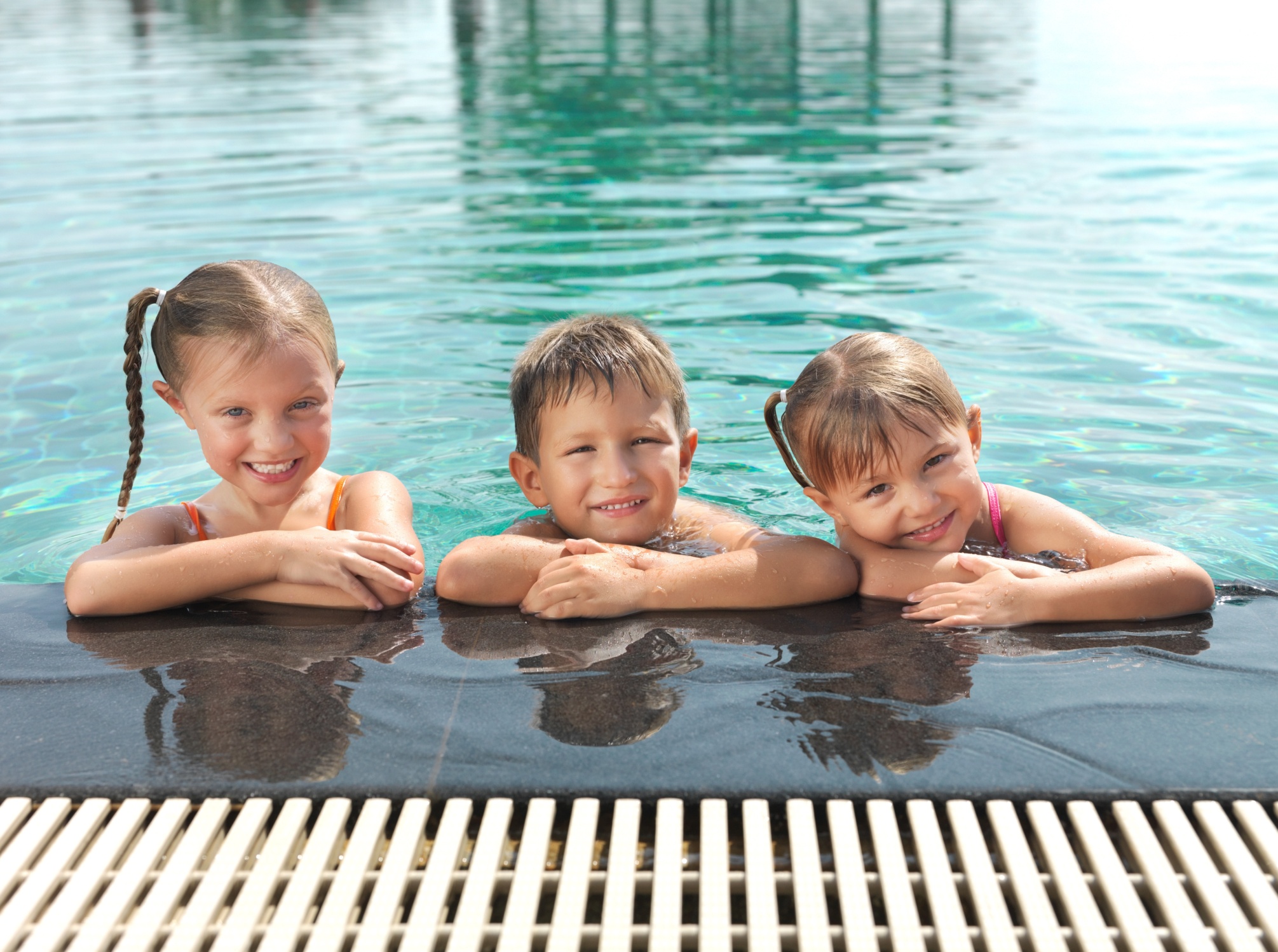 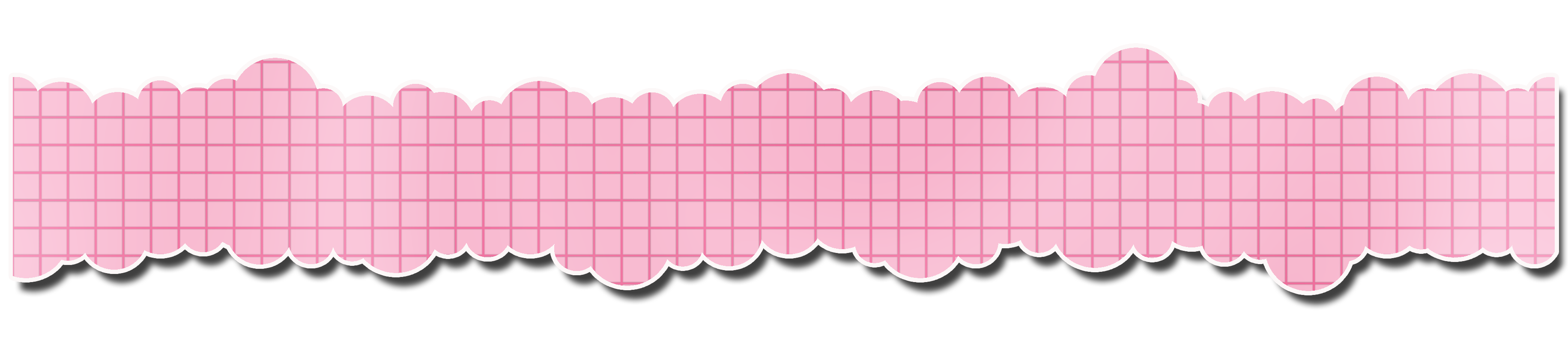 Ведь здоровье-это клад:
Бодрый дух и ясный взгляд!
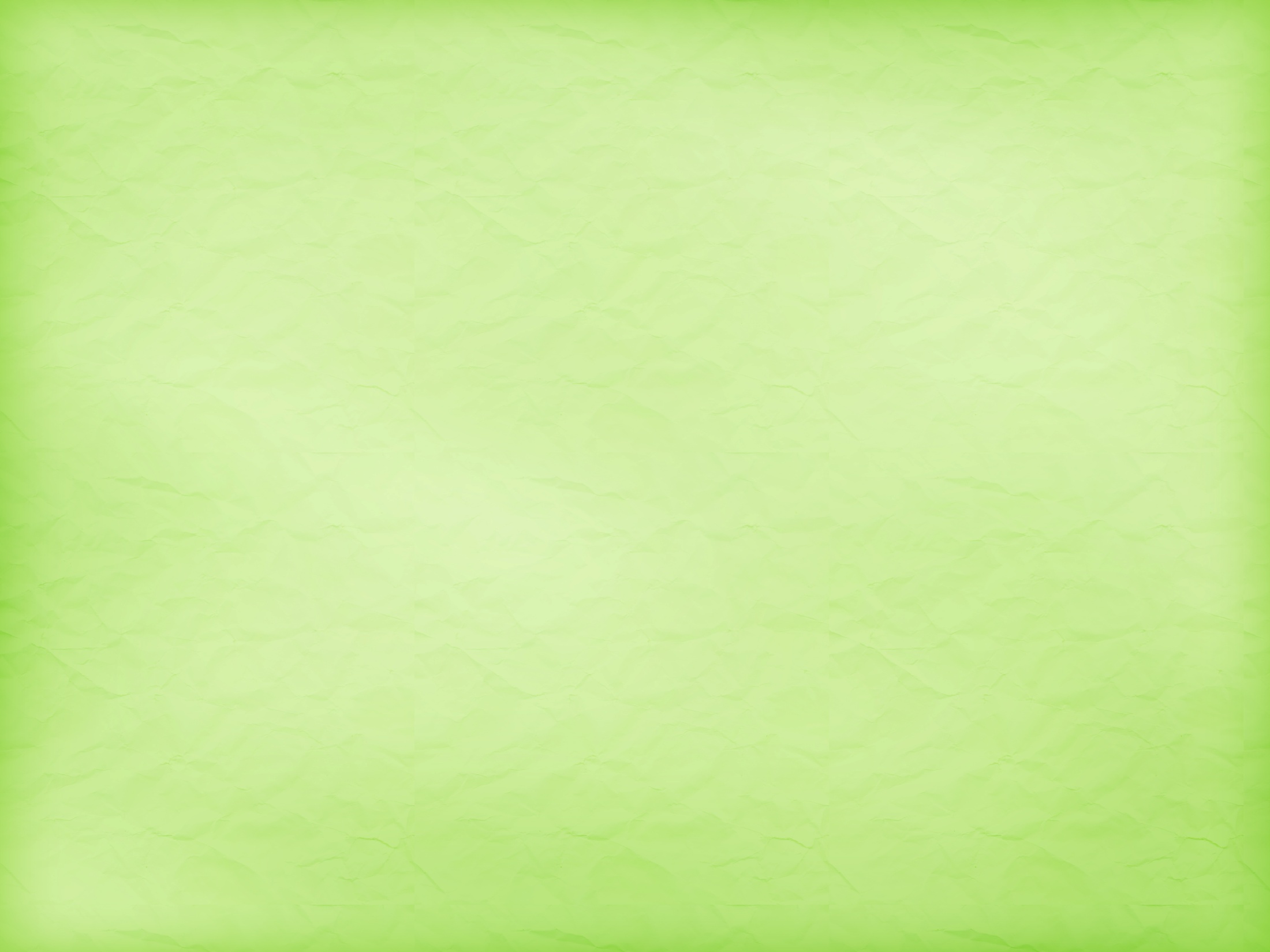 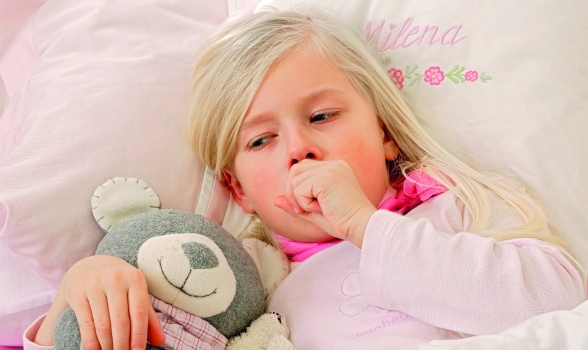 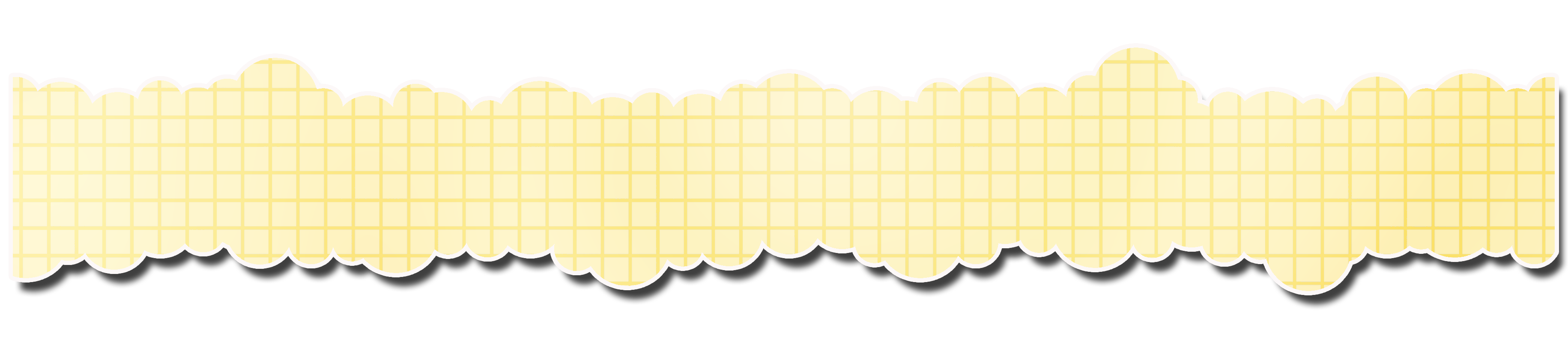 А  коль нет у вас здоровья-
То «бацилы» утомят!
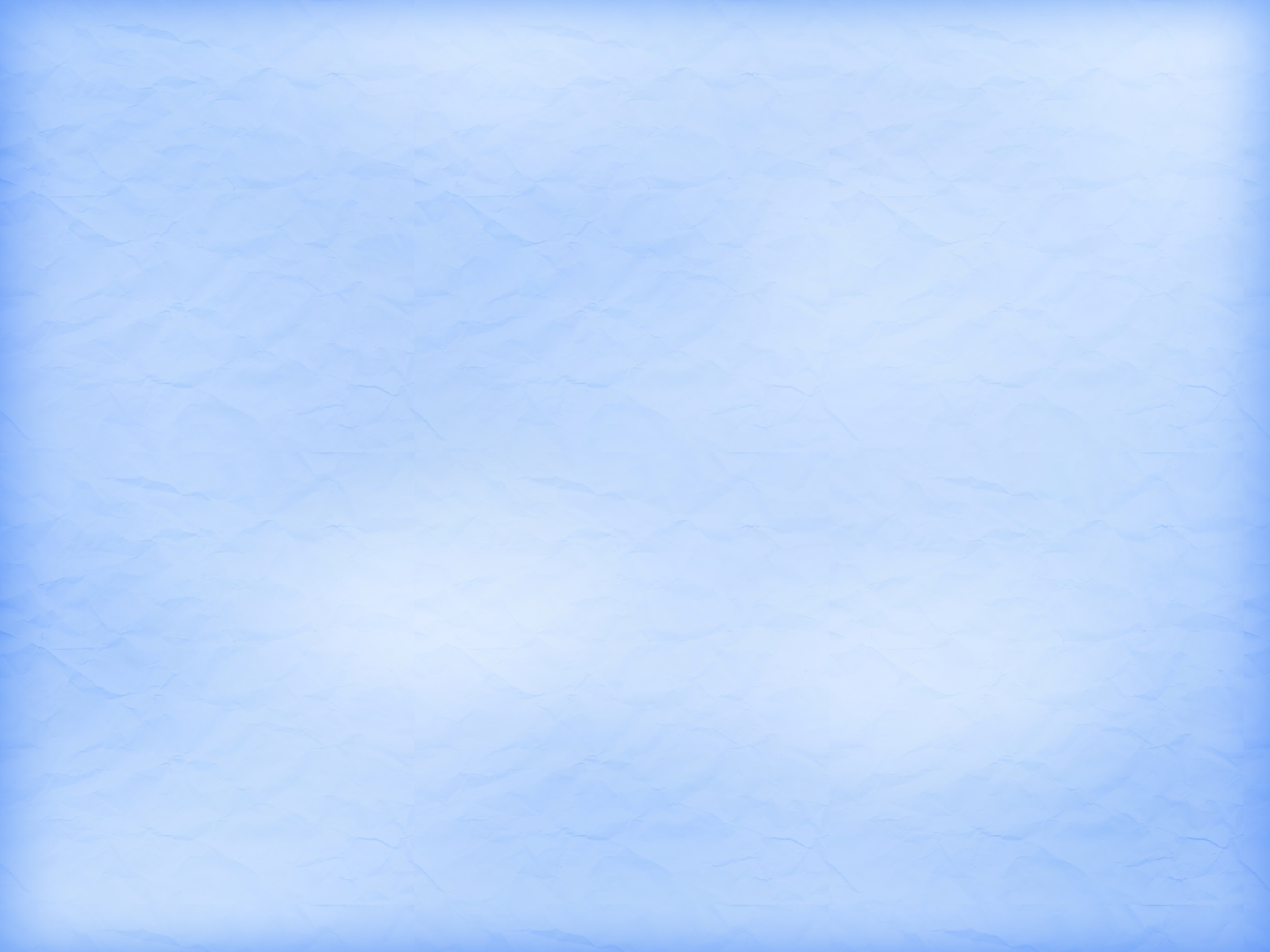 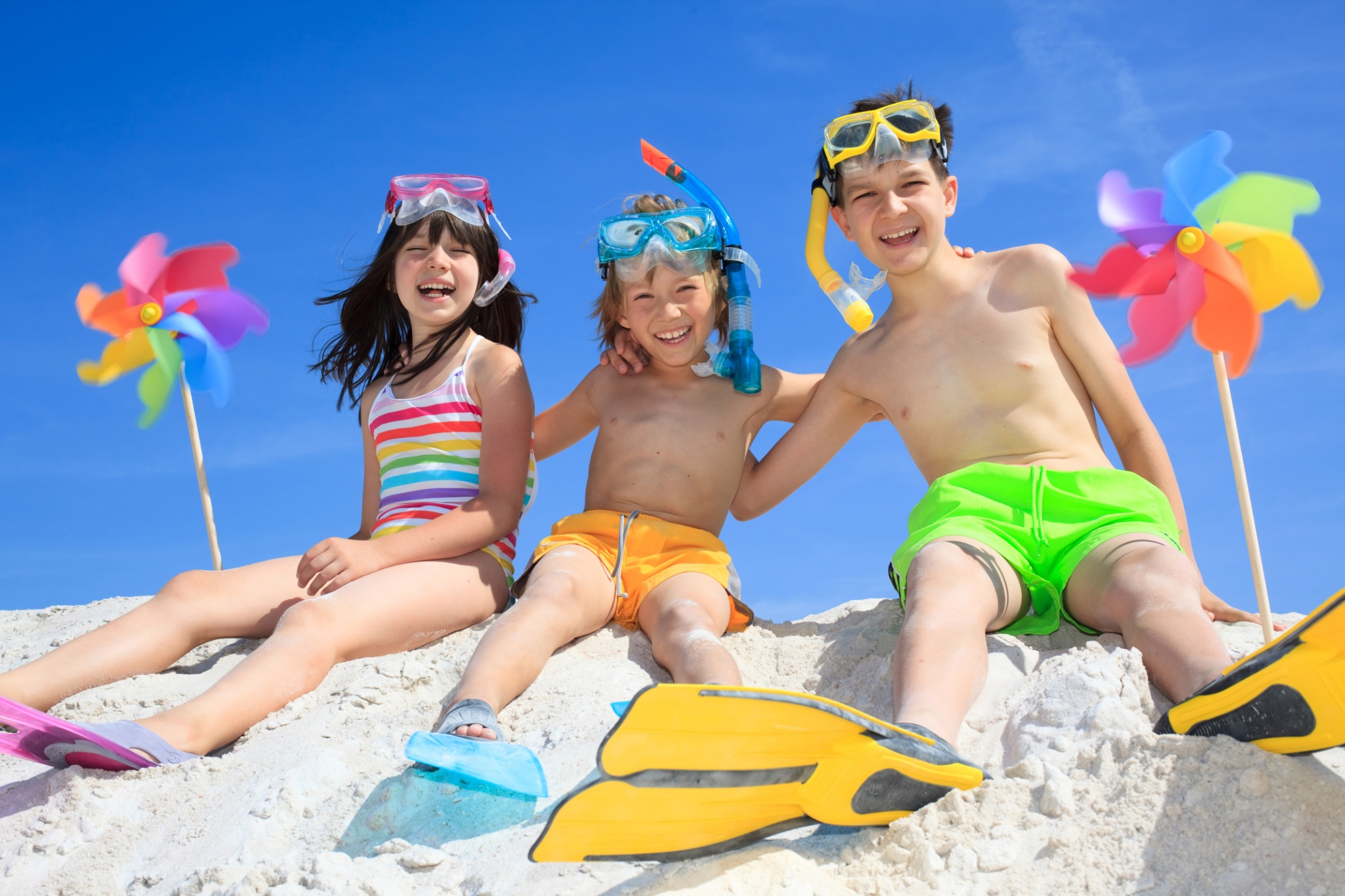 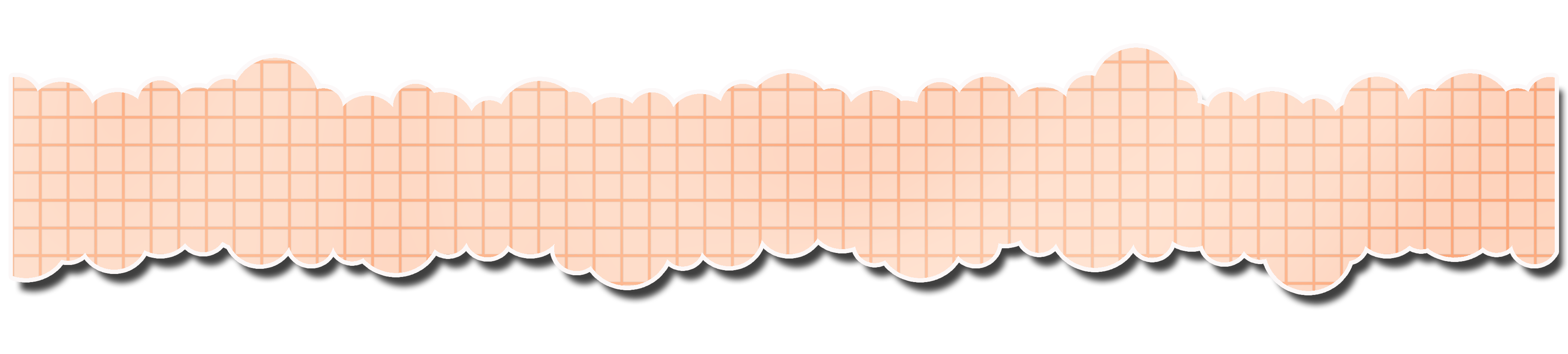 Чтоб болезни стороною обходили нас всегда
Нужно личною судьбою заниматься иногда.
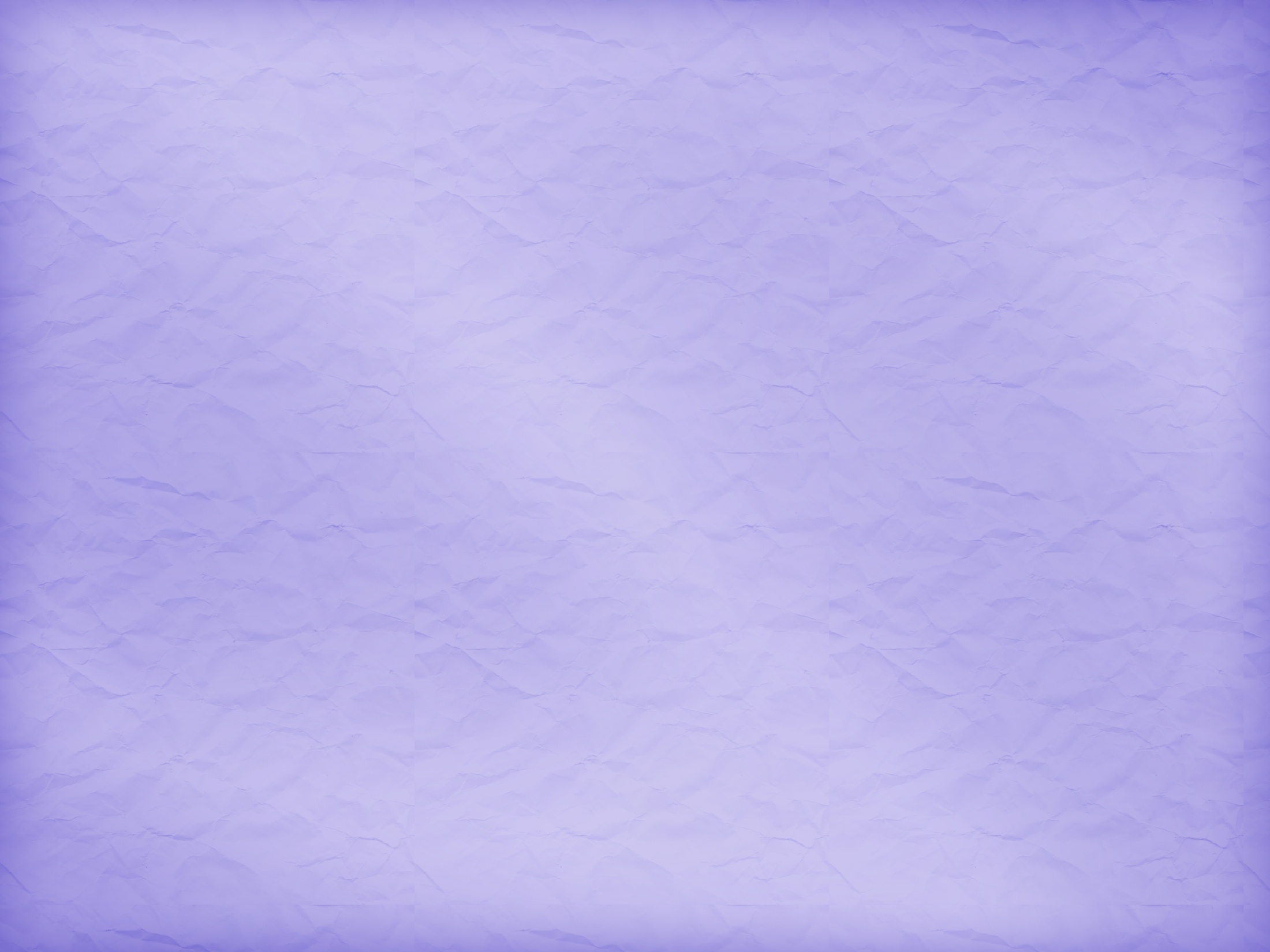 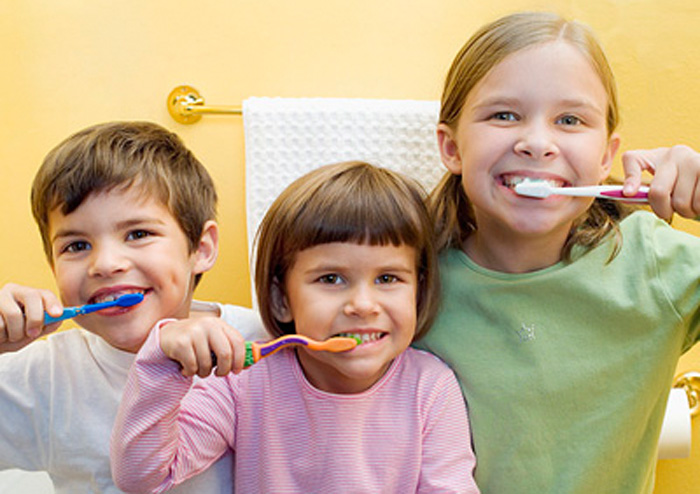 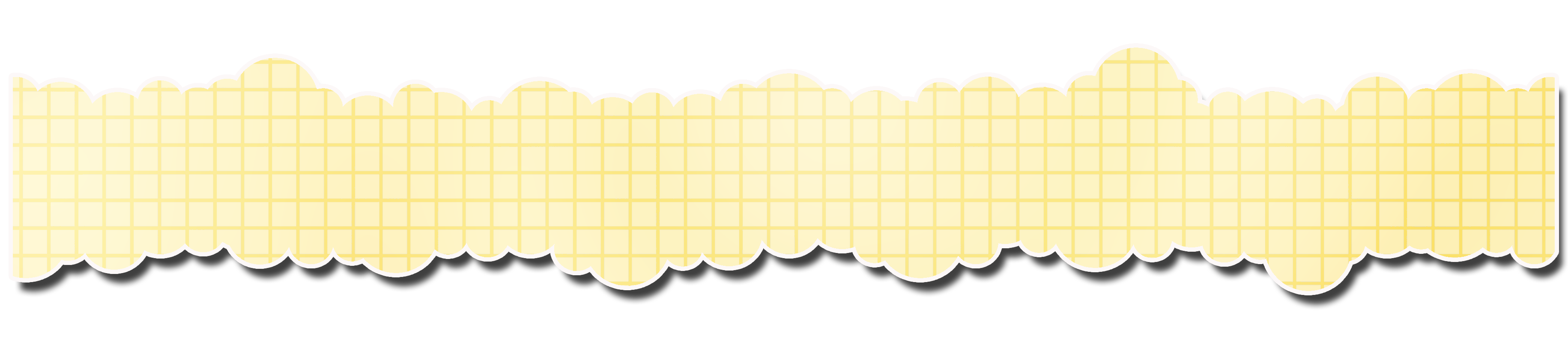 Зубы чистить, не лениться
По утрам и вечерам,
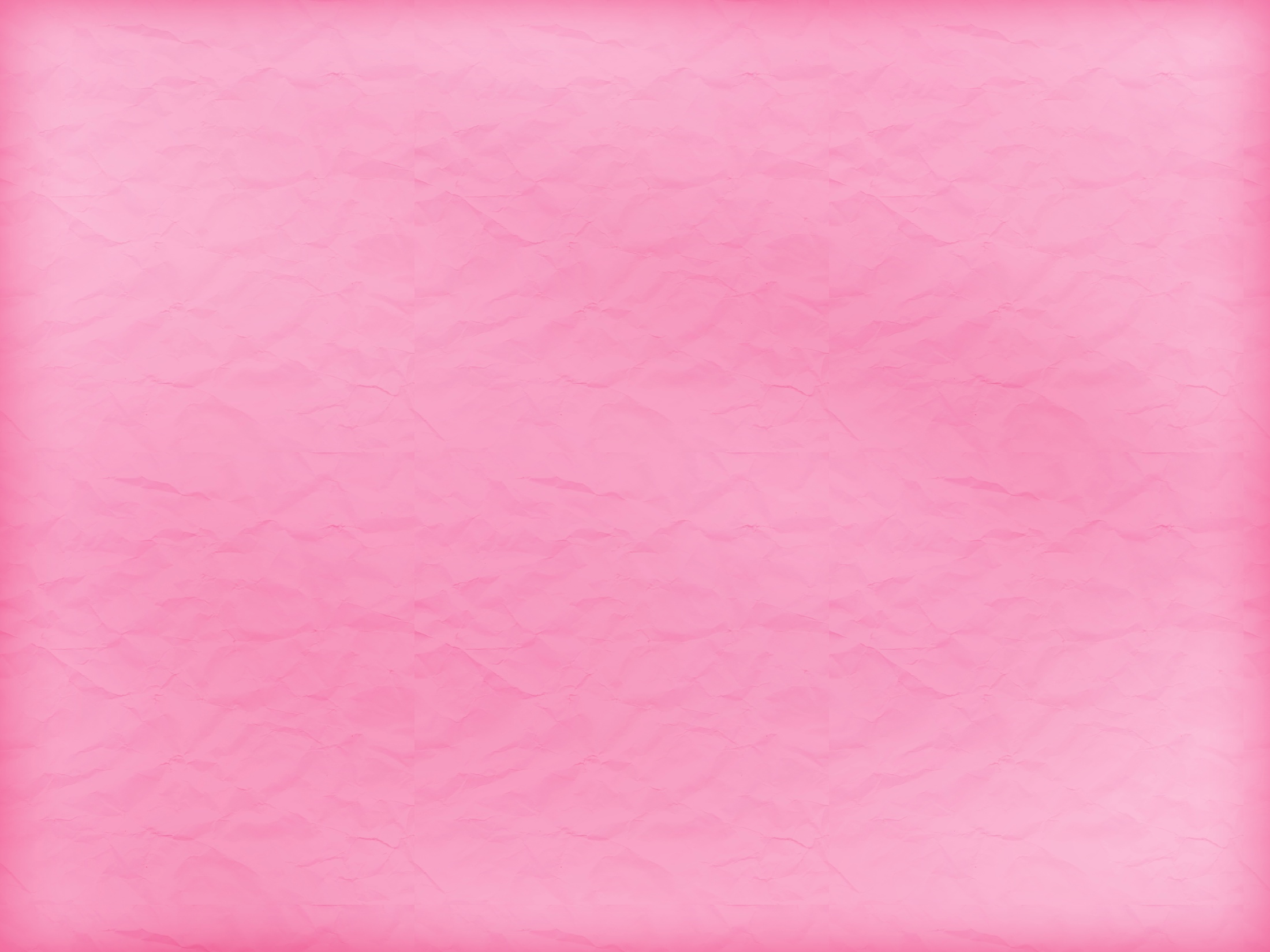 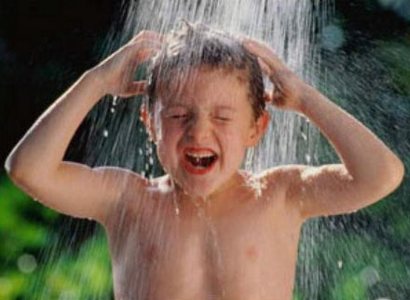 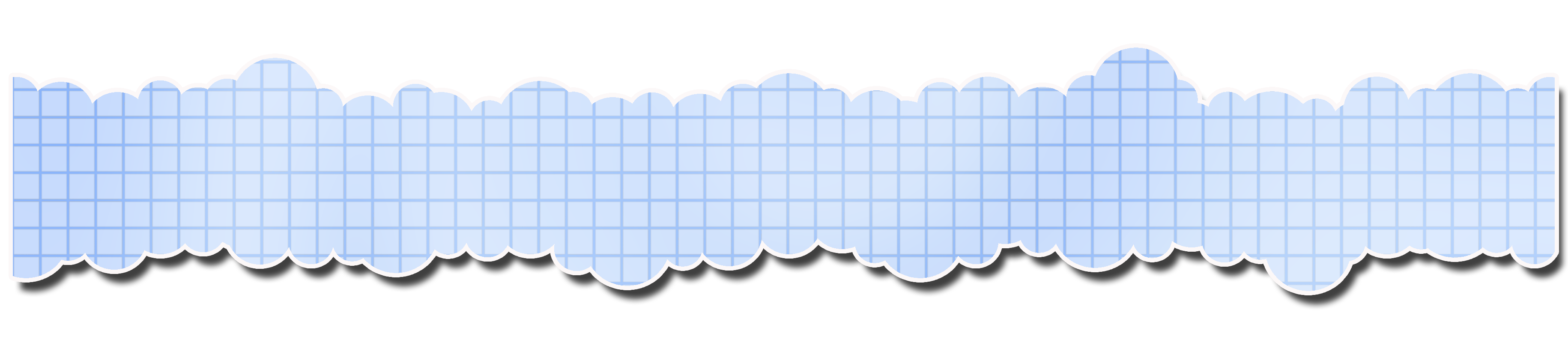 Закаляться, обливаться,
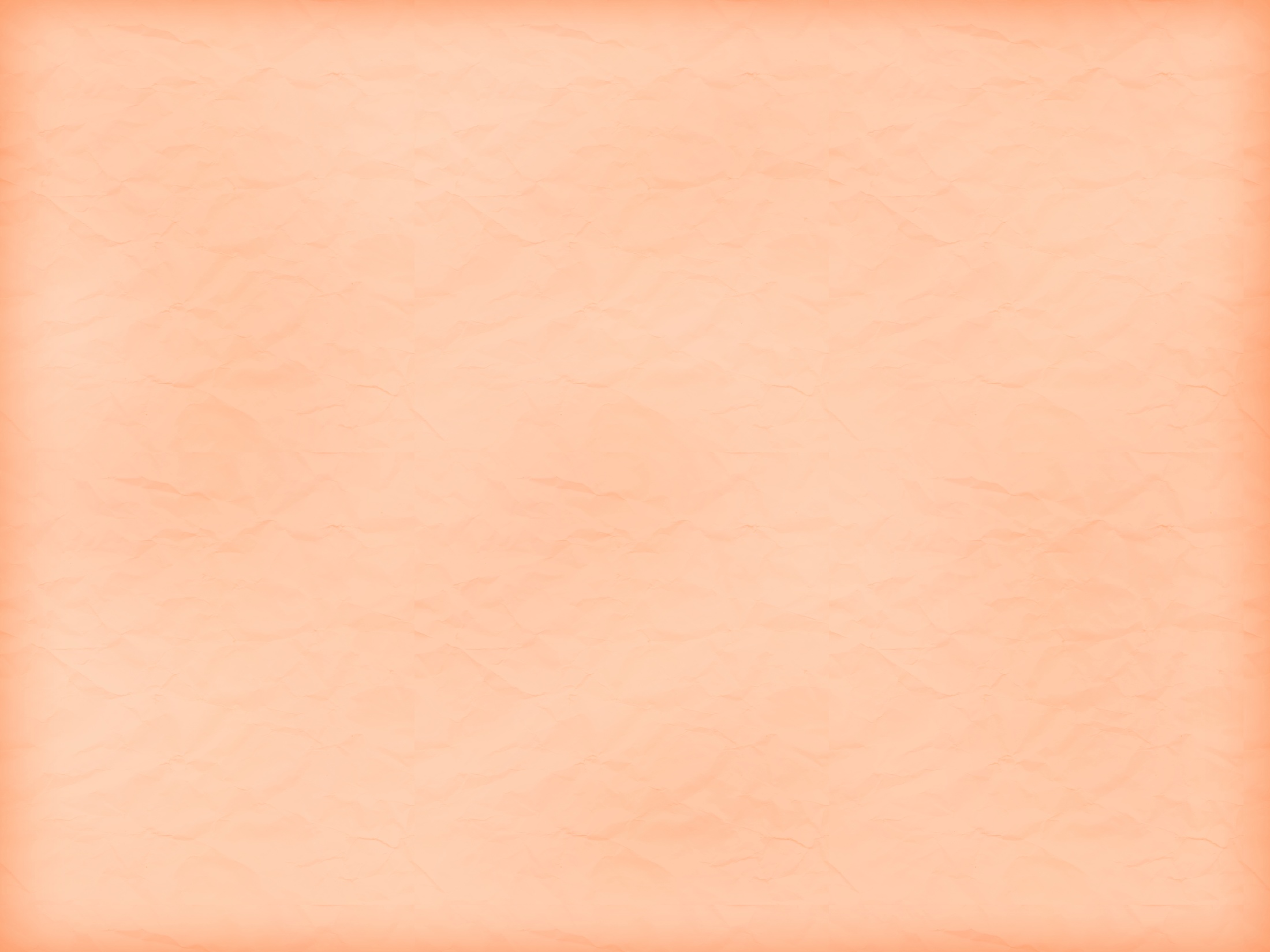 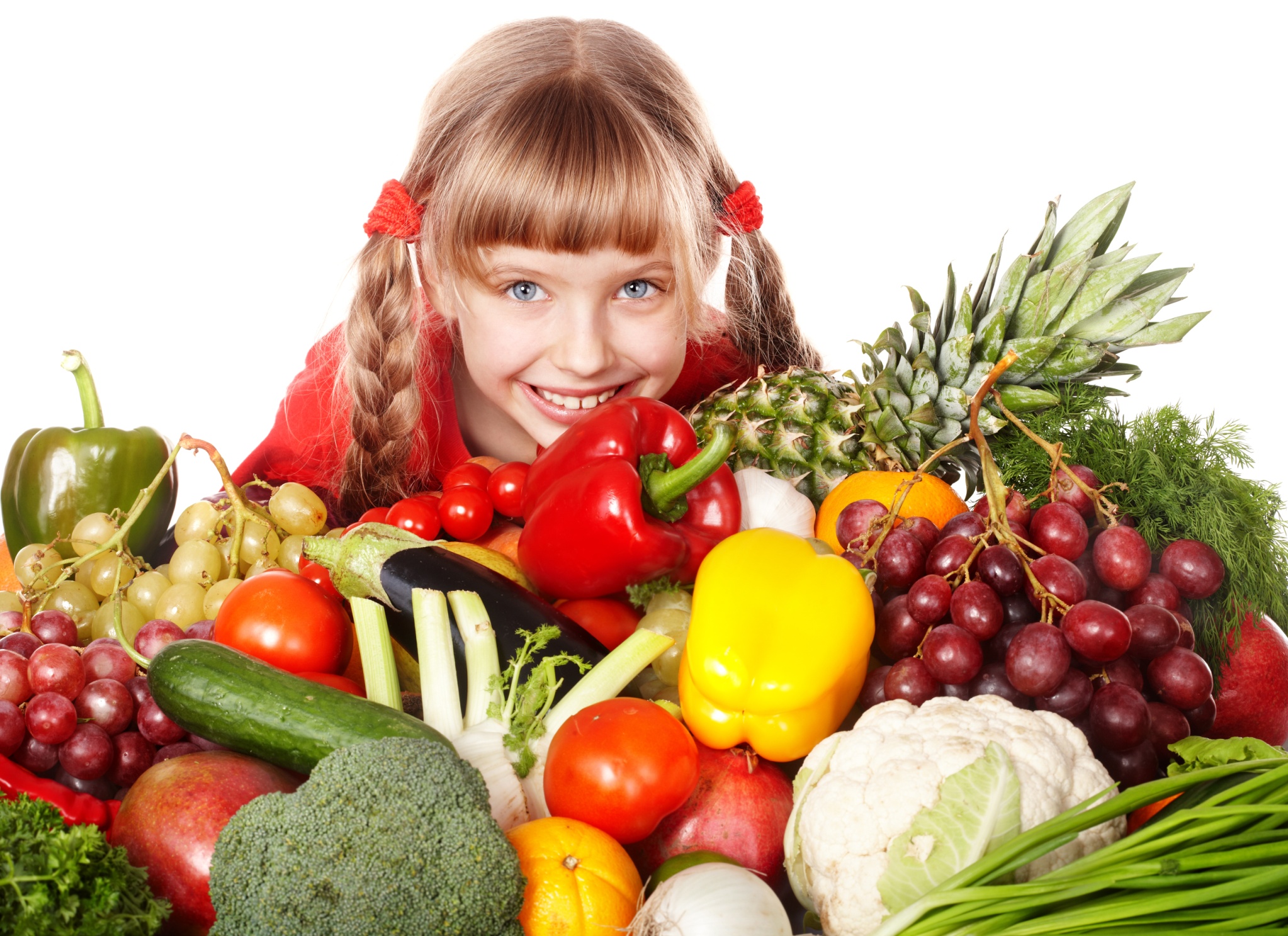 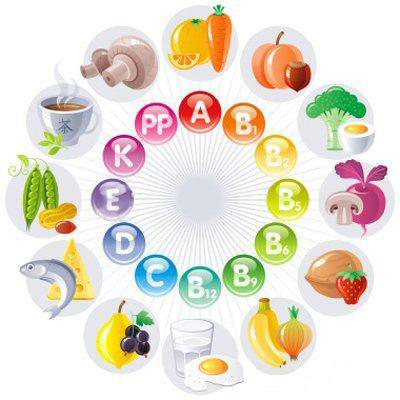 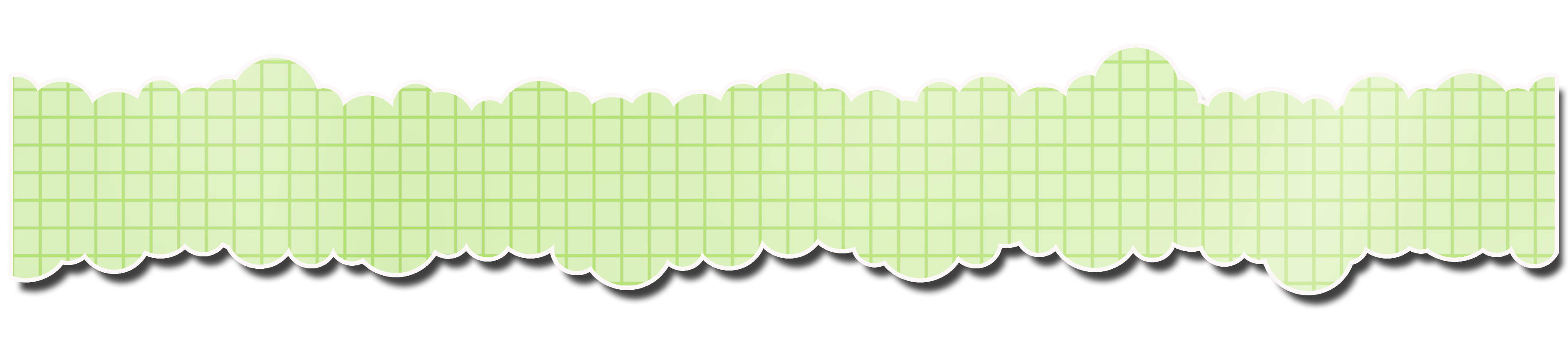 Скушать витаминчиков 100 грамм.
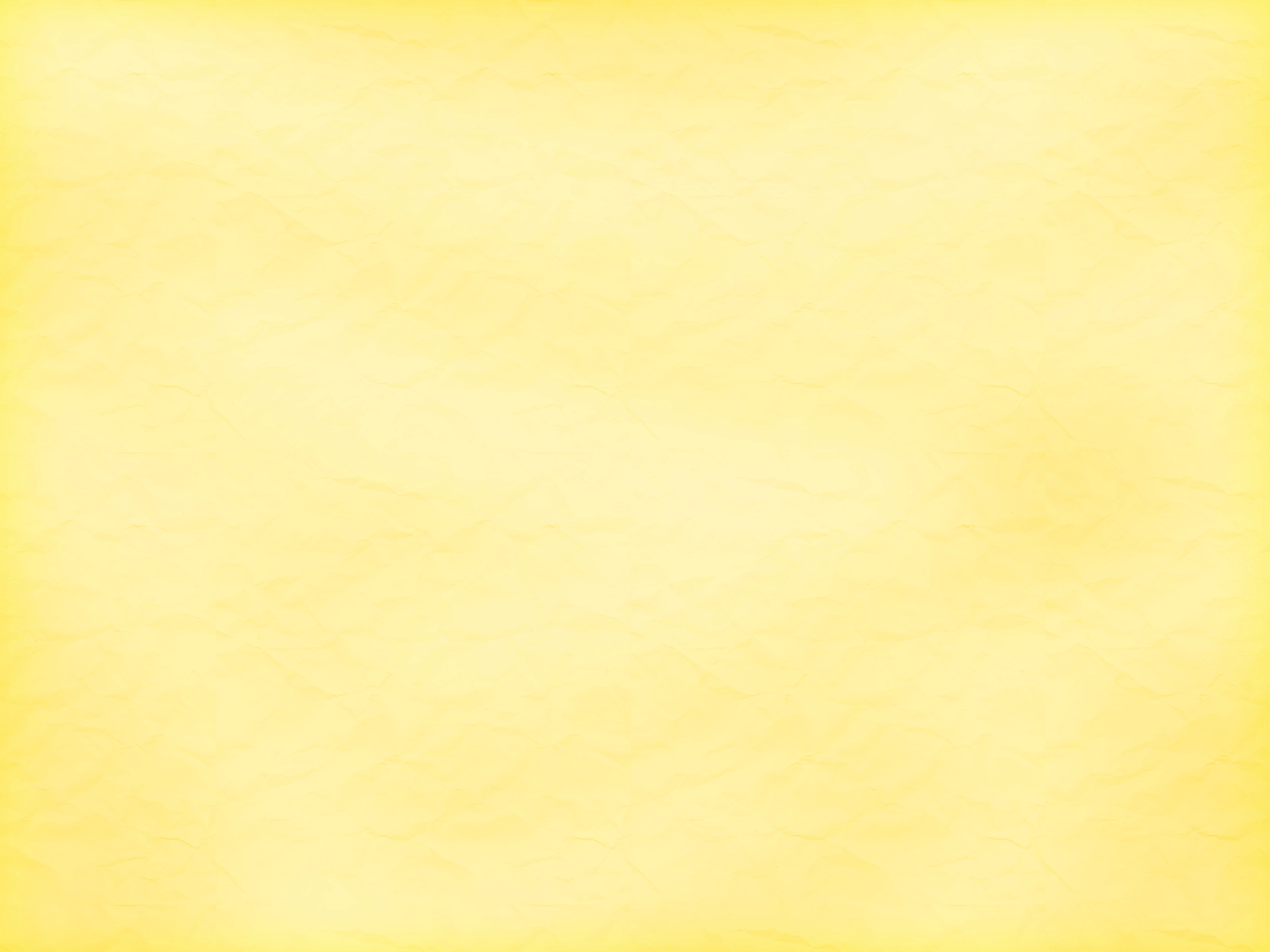 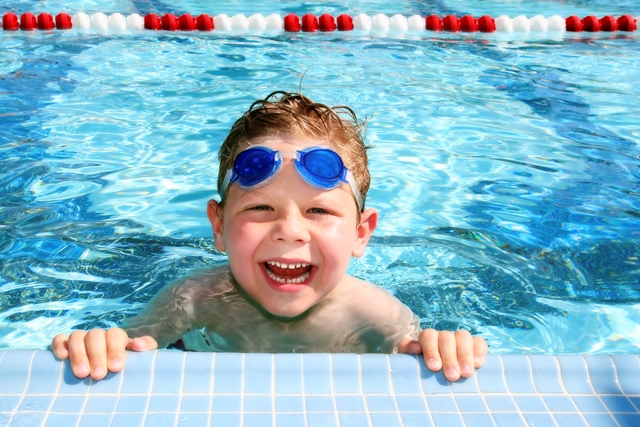 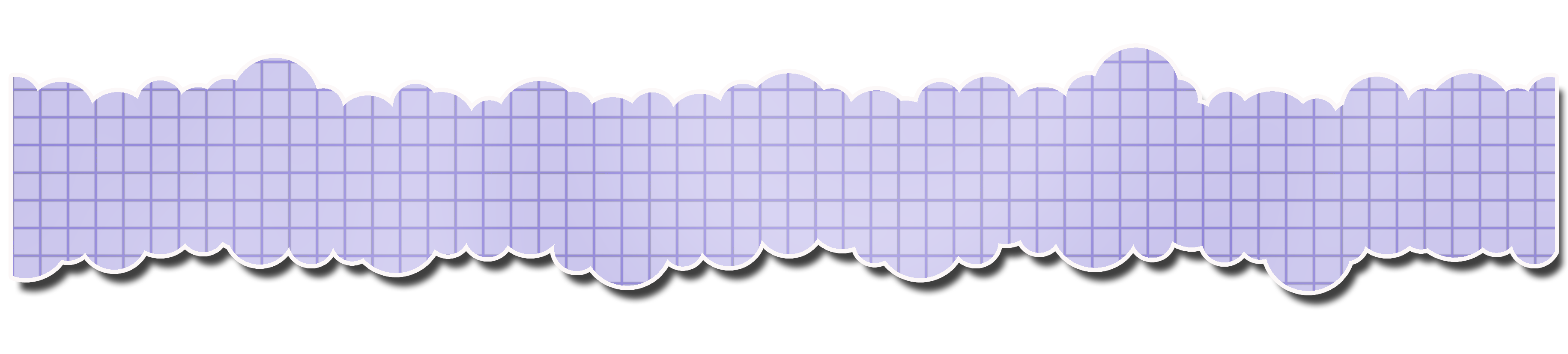 Обязательно со спортом
Крепко-накрепко дружить
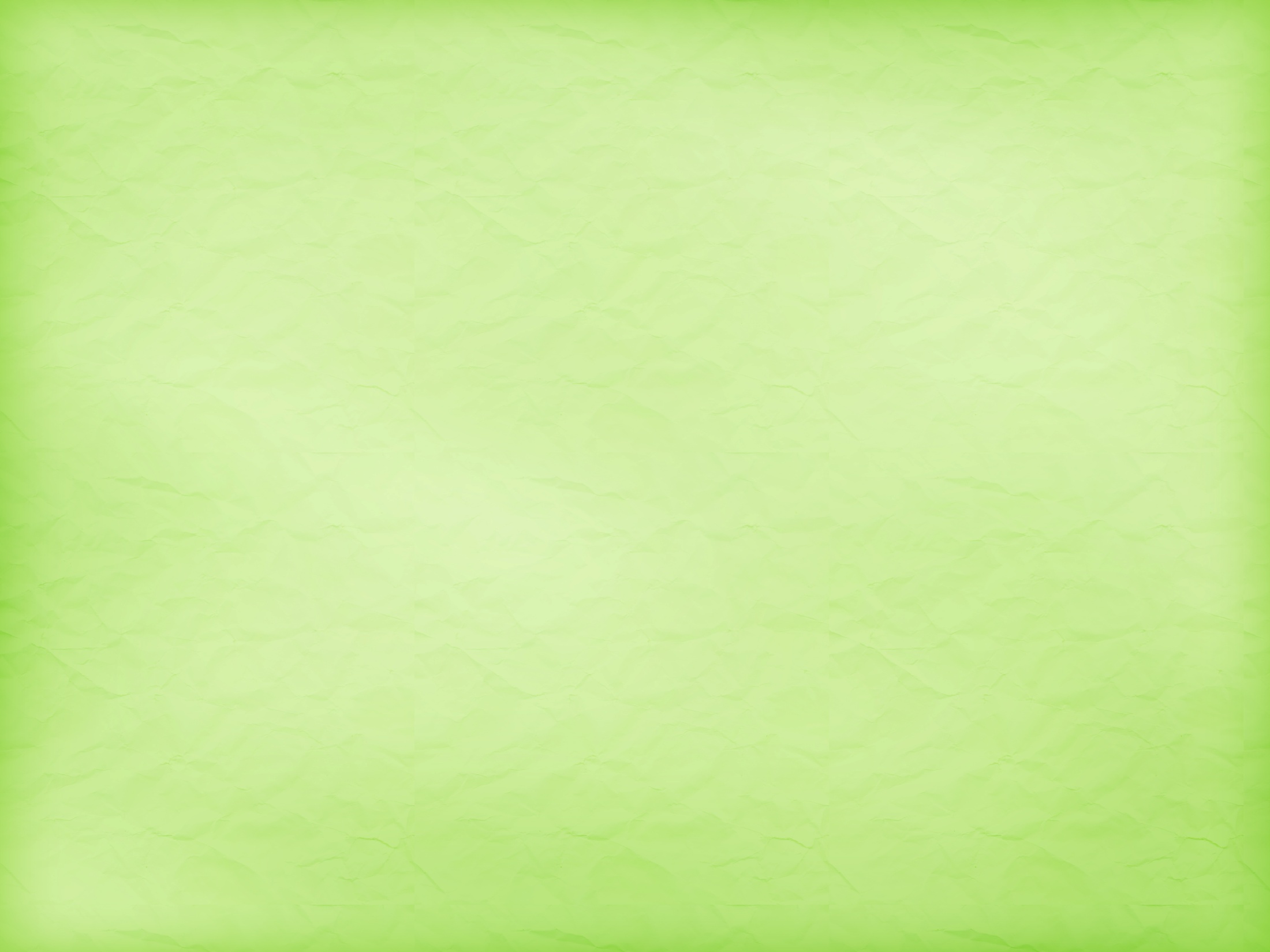 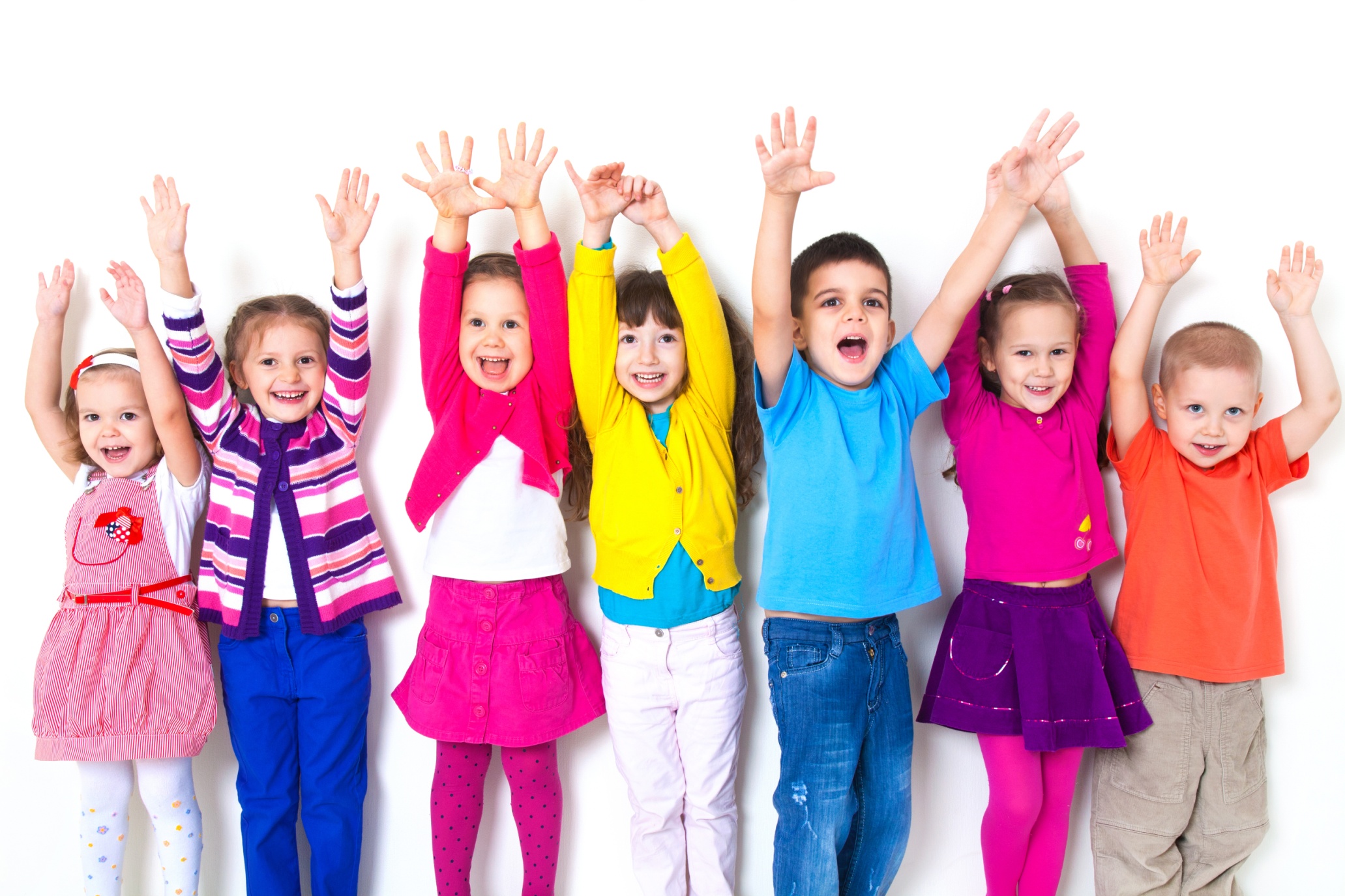 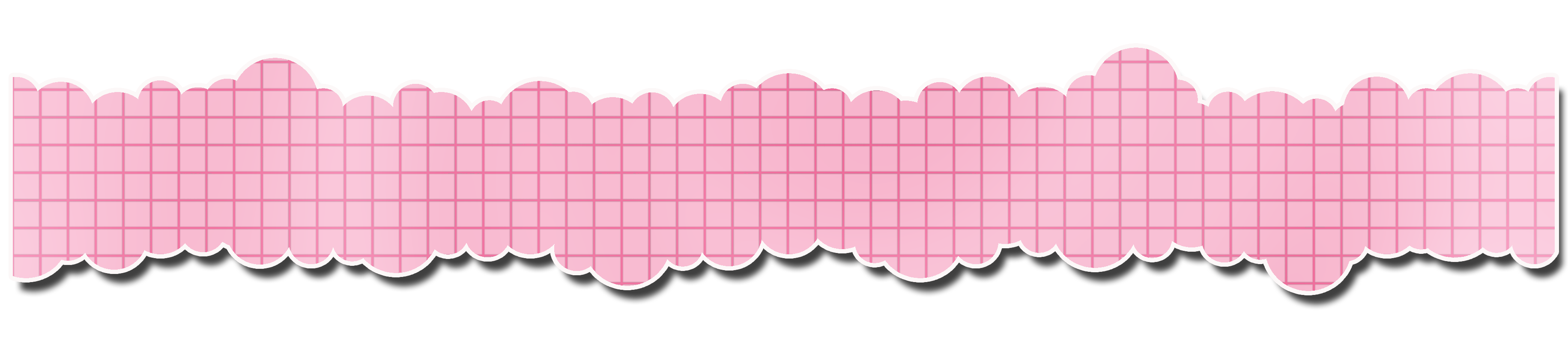 Да зарядкой заниматься,
И здоровьем - дорожить!
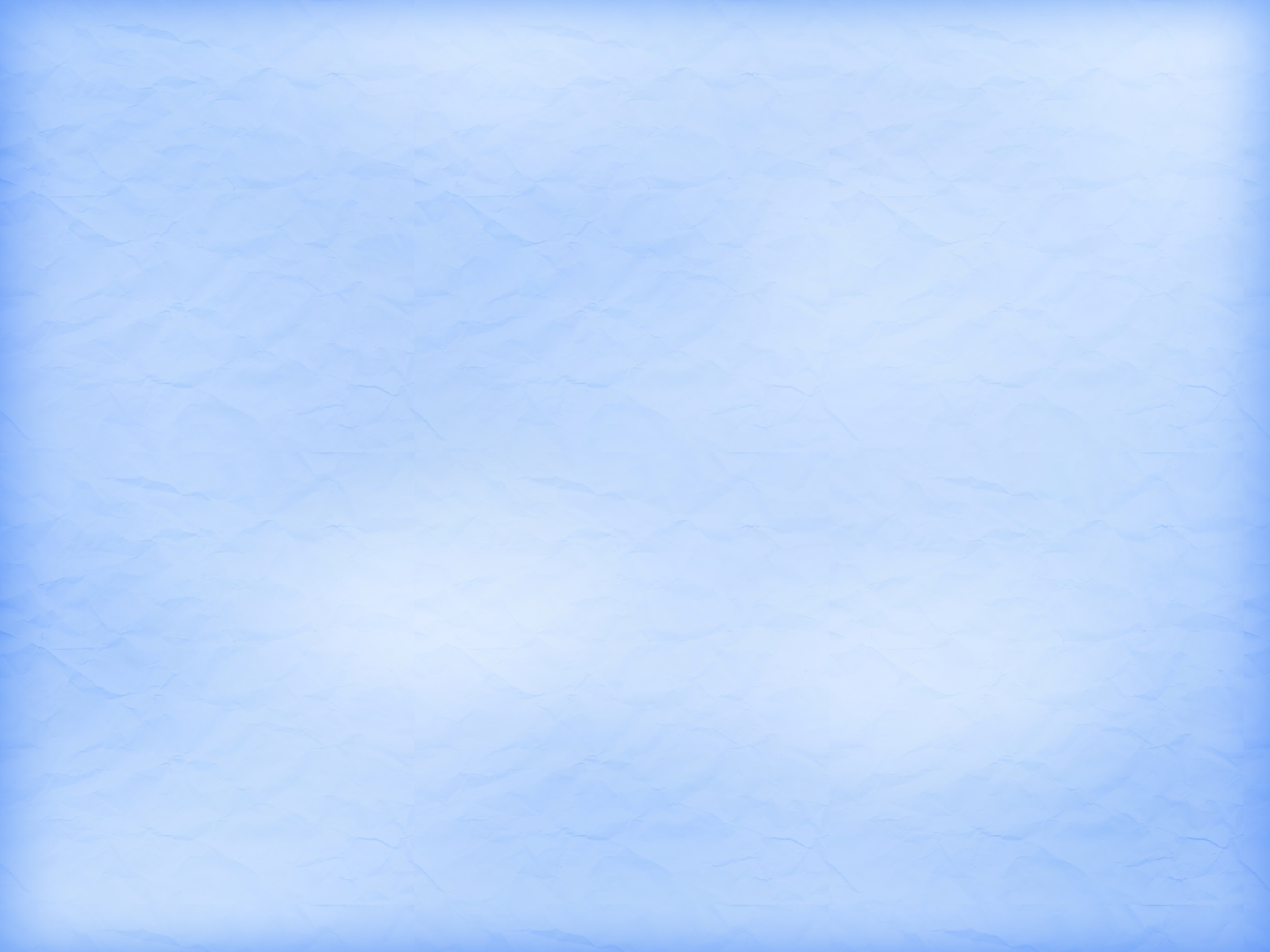 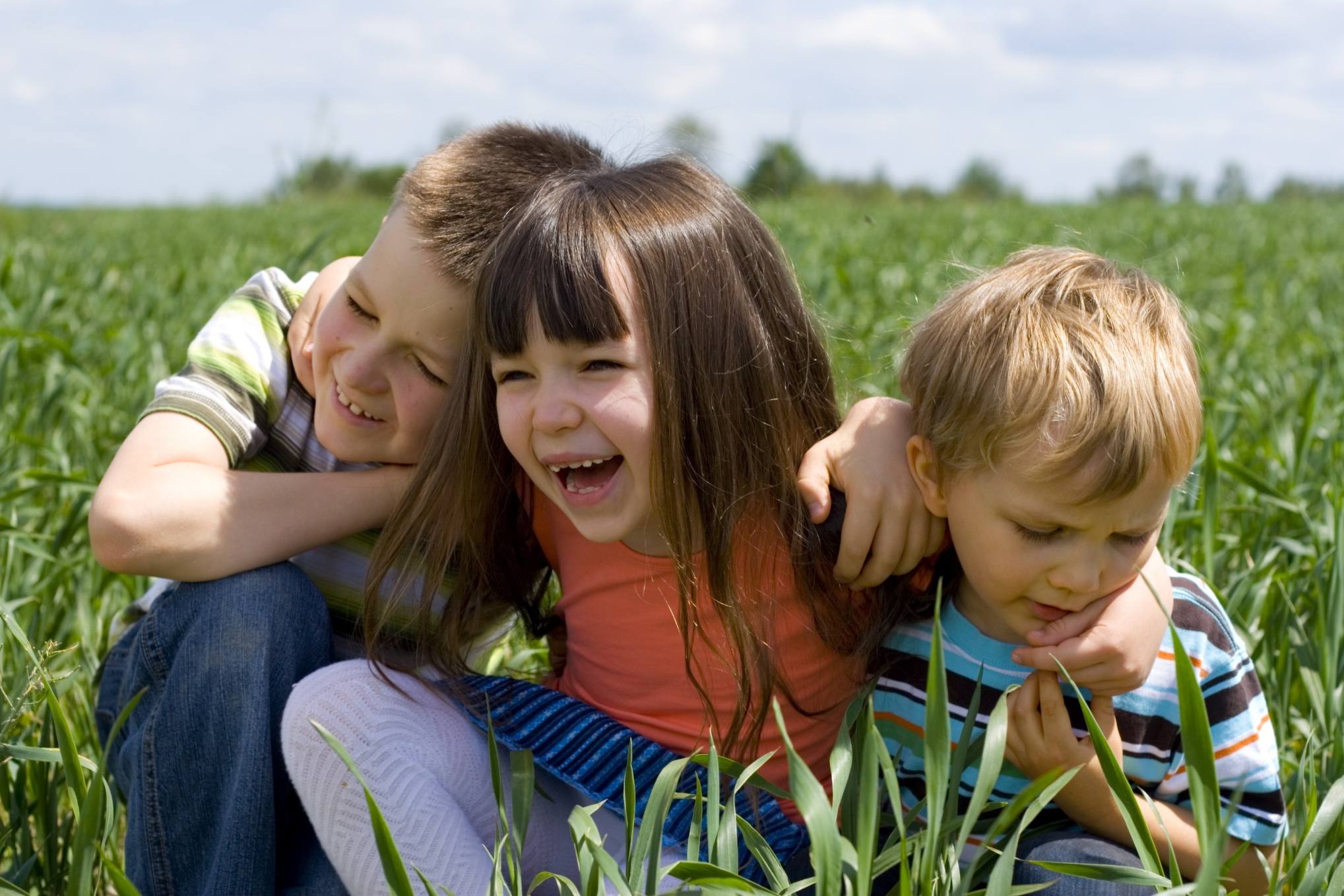 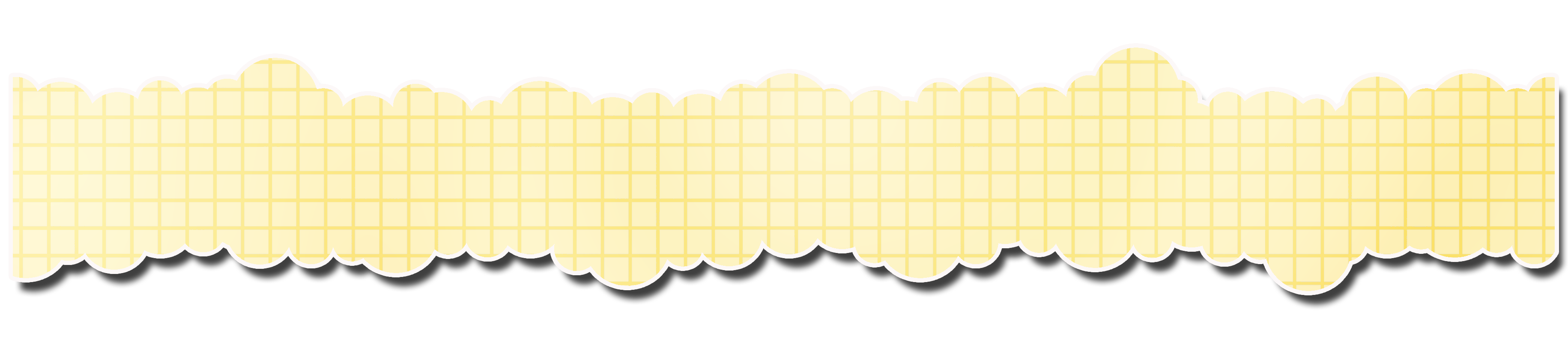 Не ходить по мокрым лужам,
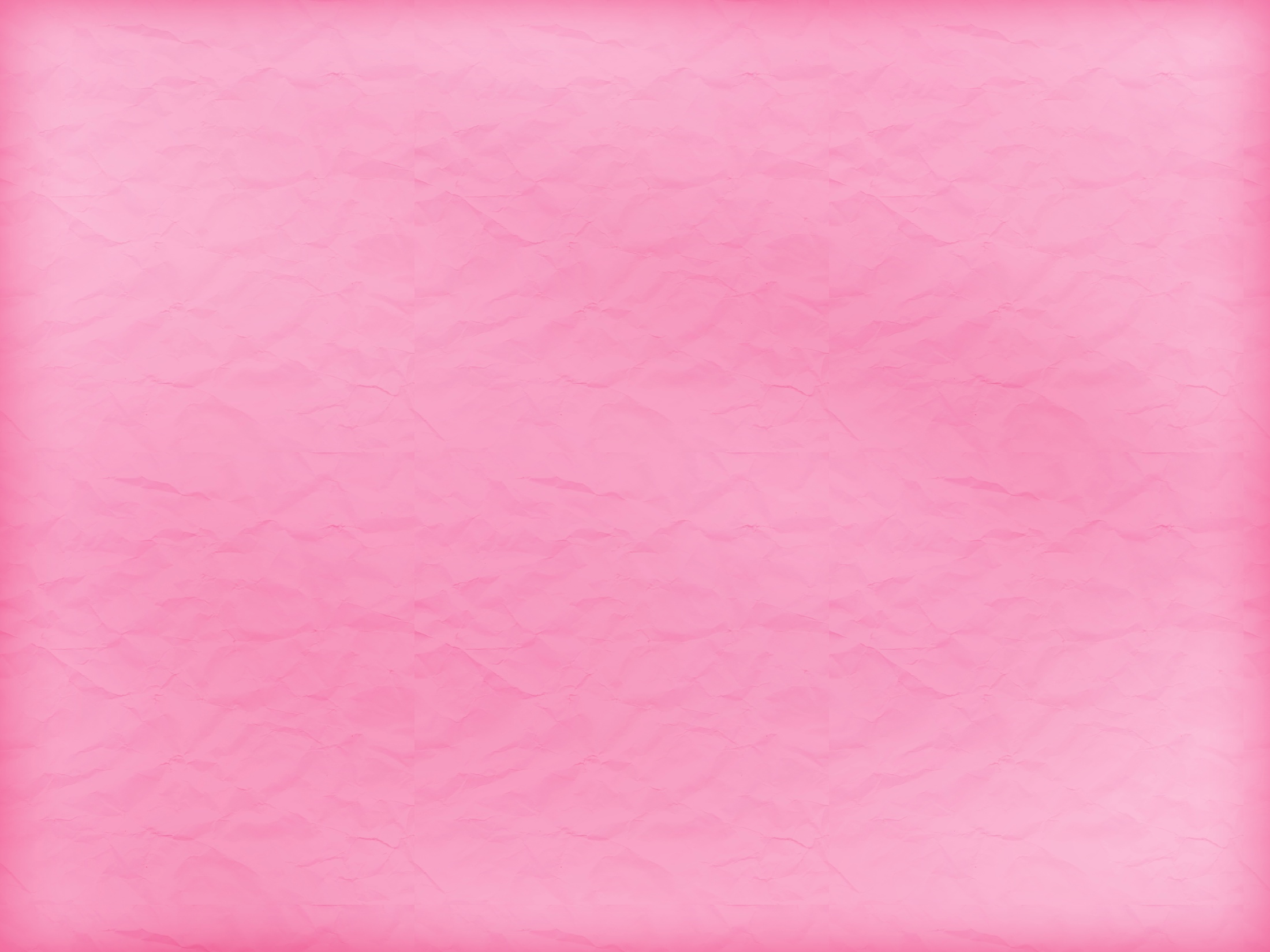 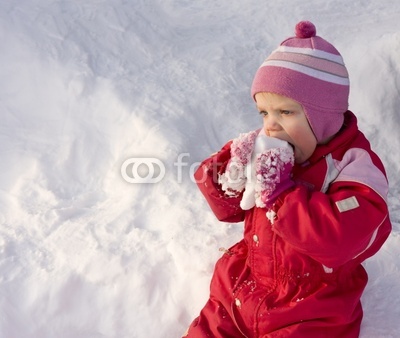 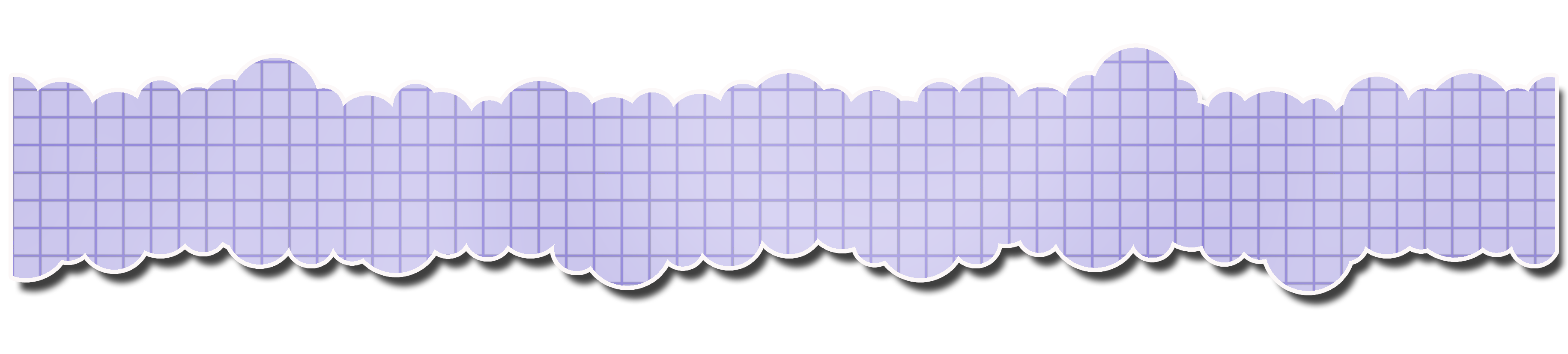 И не кушать зимой снег,
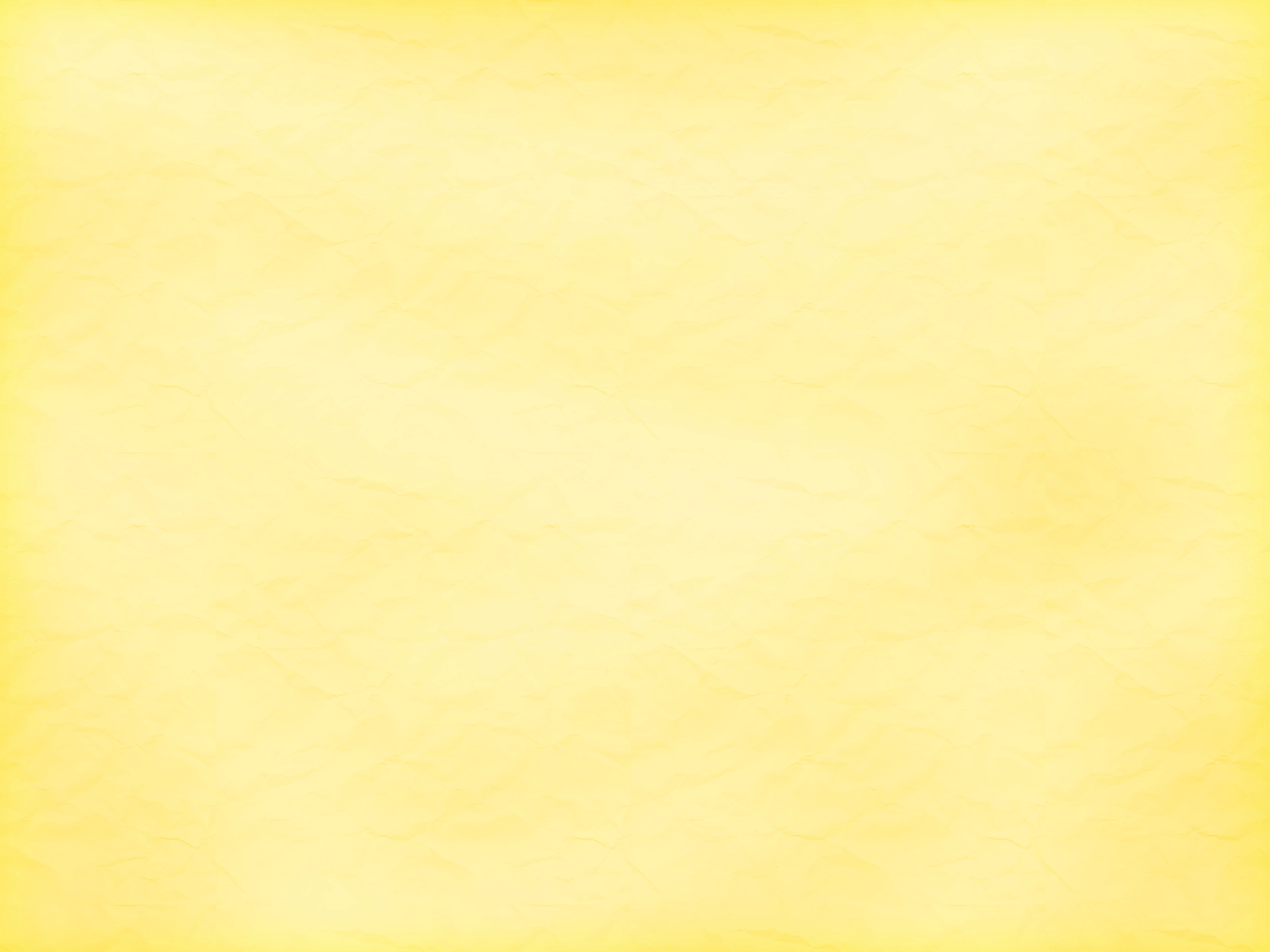 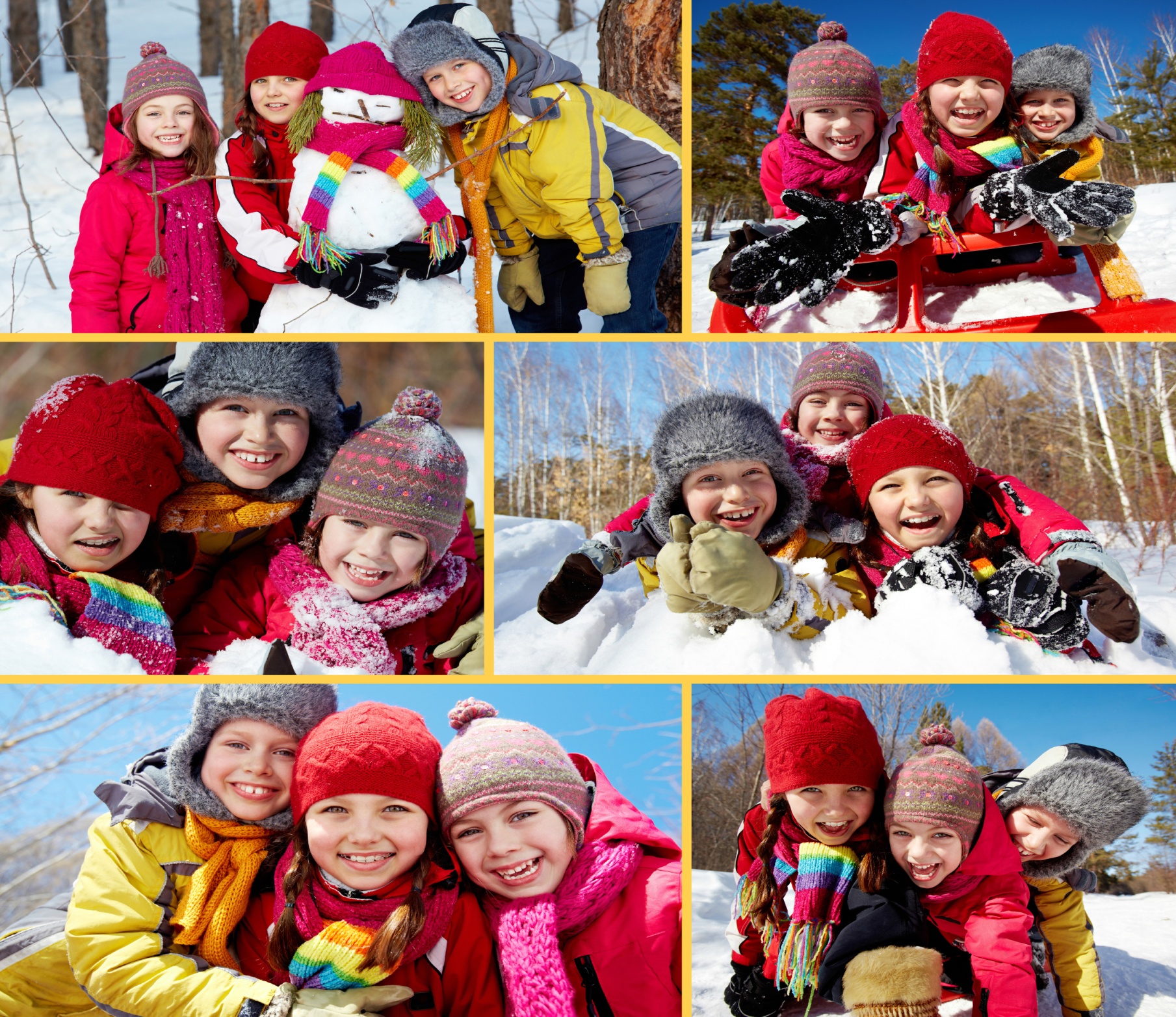 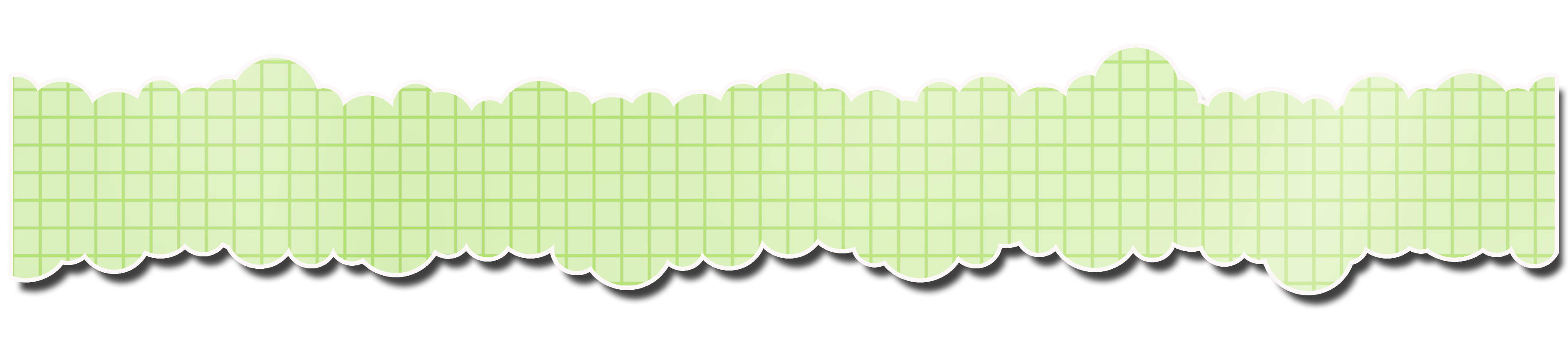 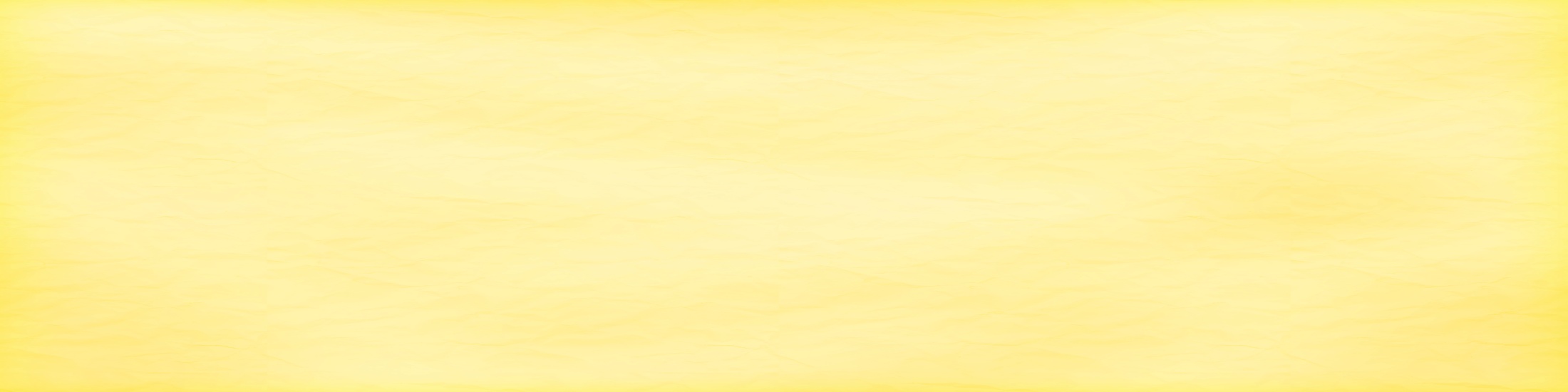 Одеваться, если стужа,
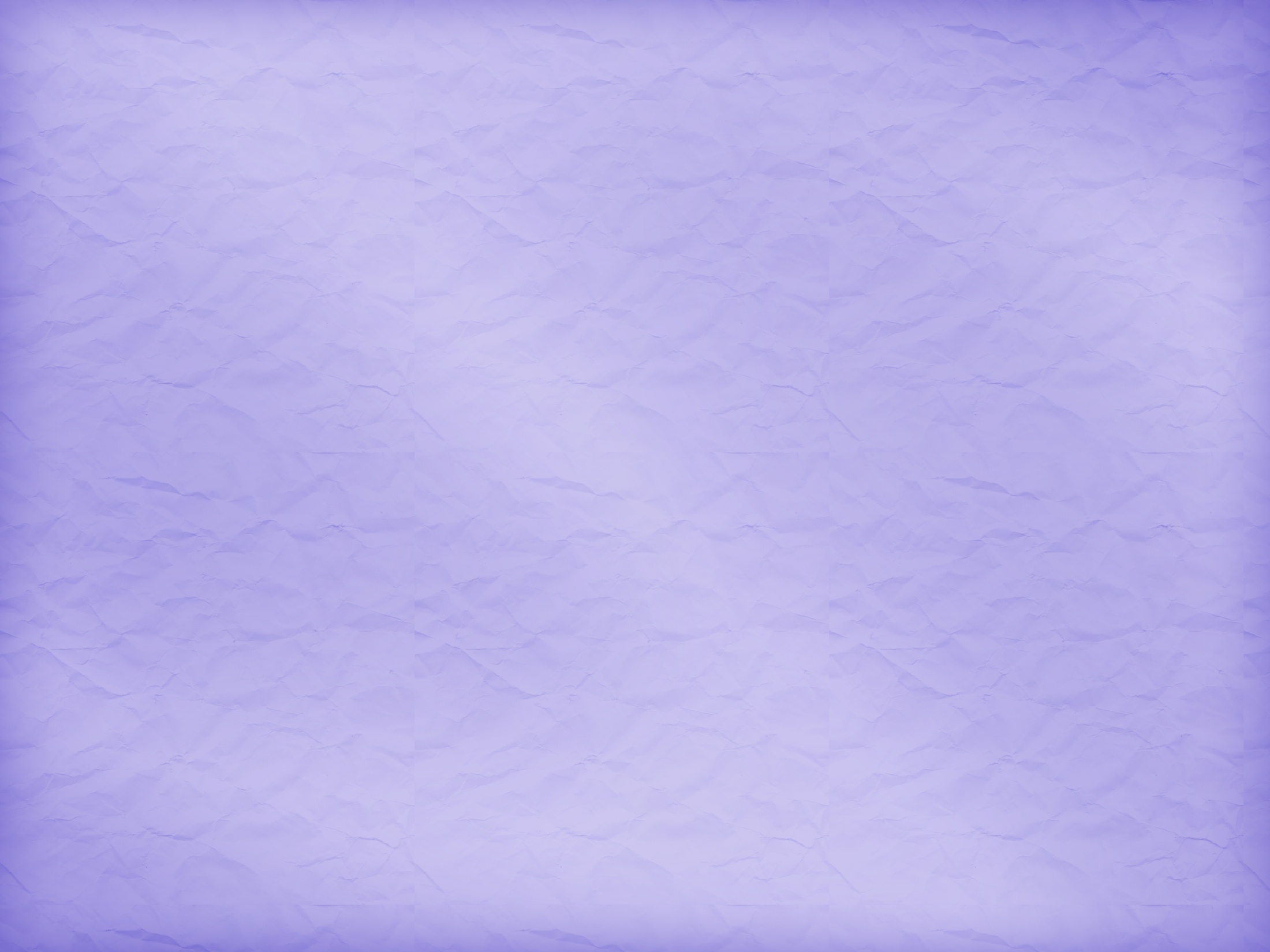 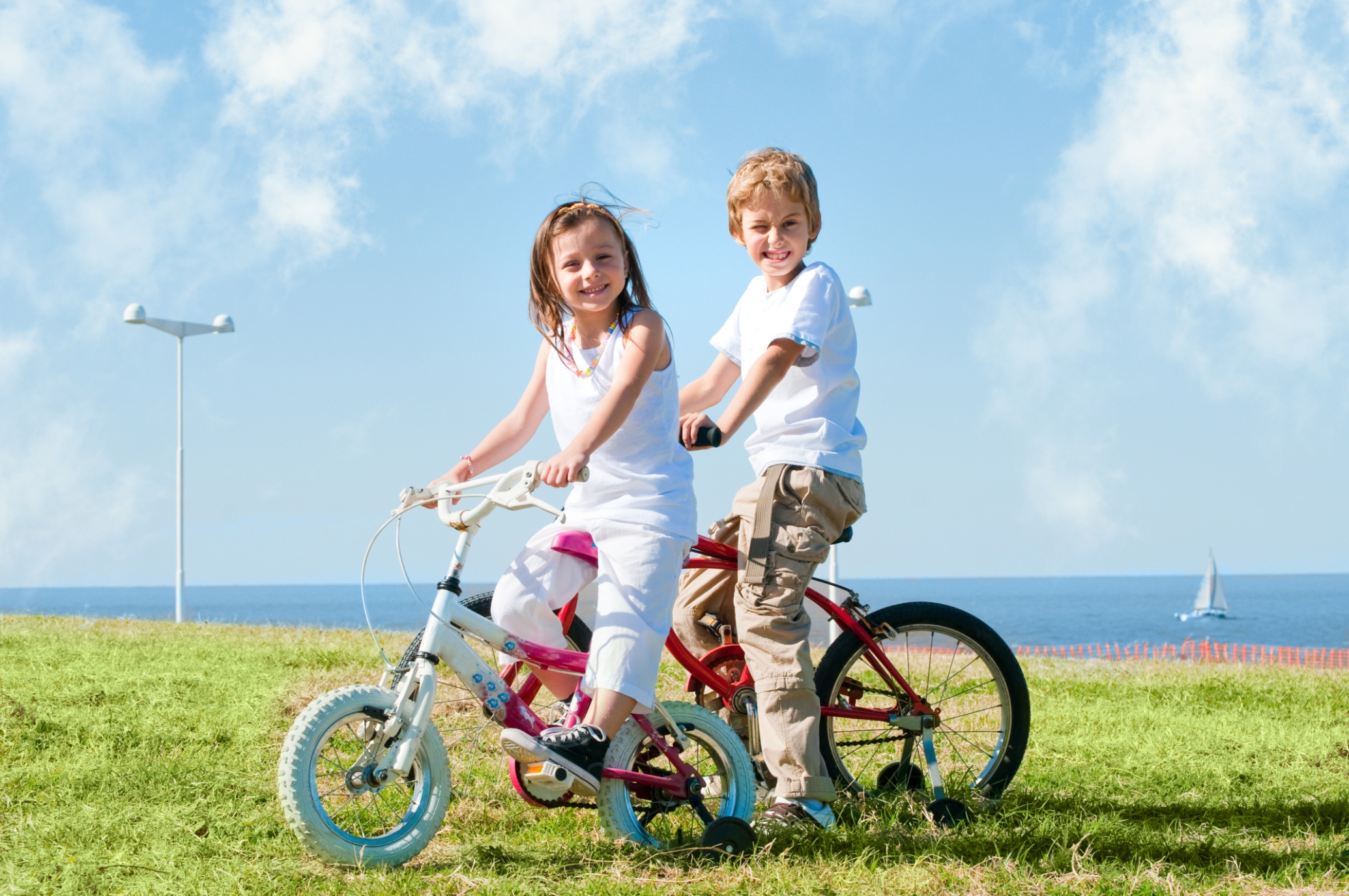 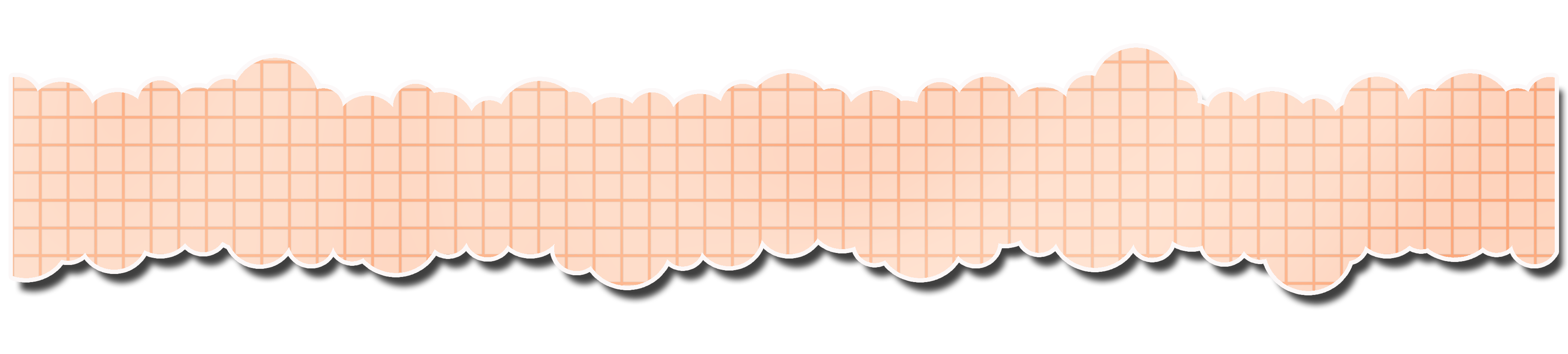 Если солнышко пригреет-
Обязательно гулять!
Да чеснок есть на обед!
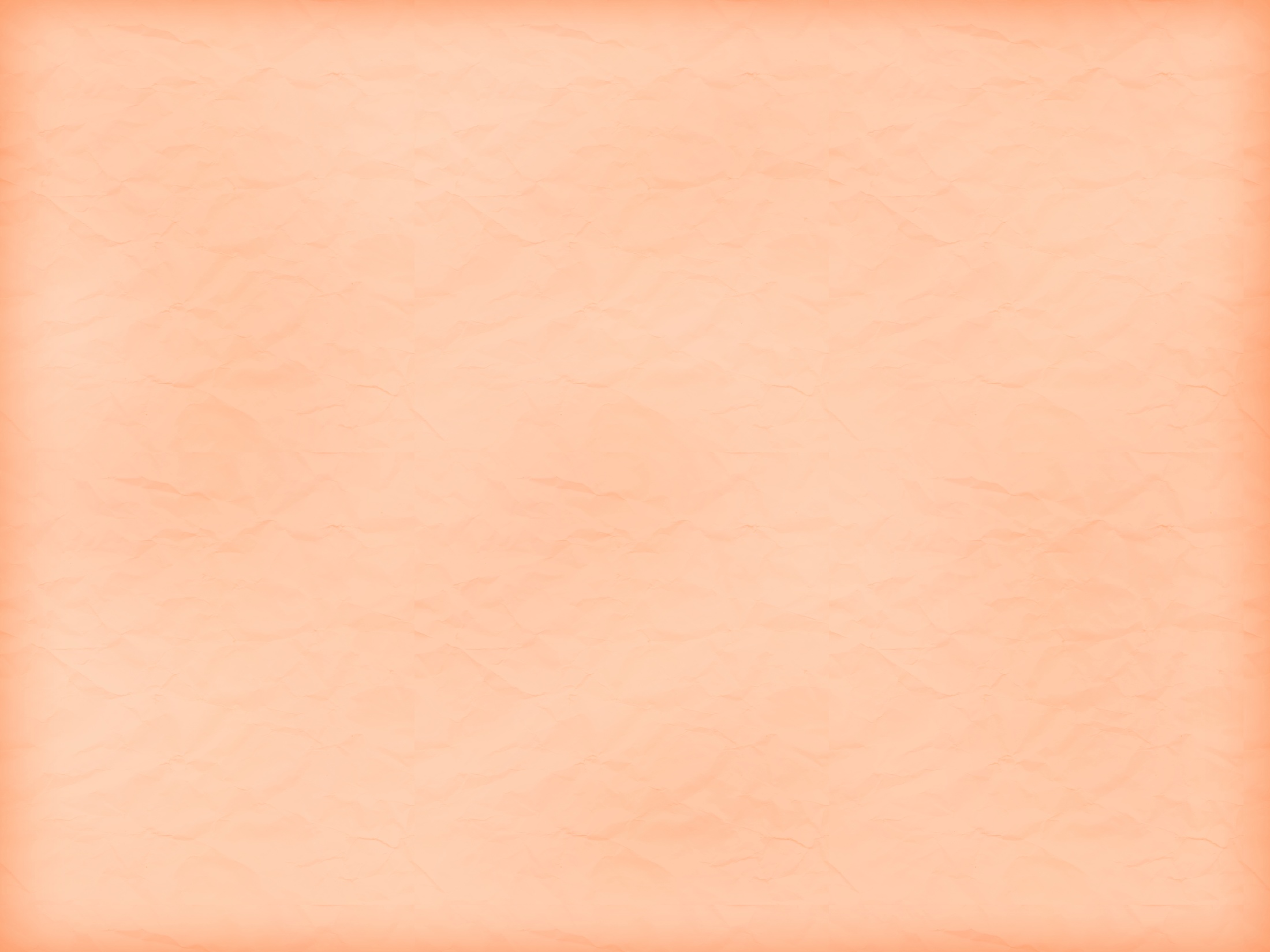 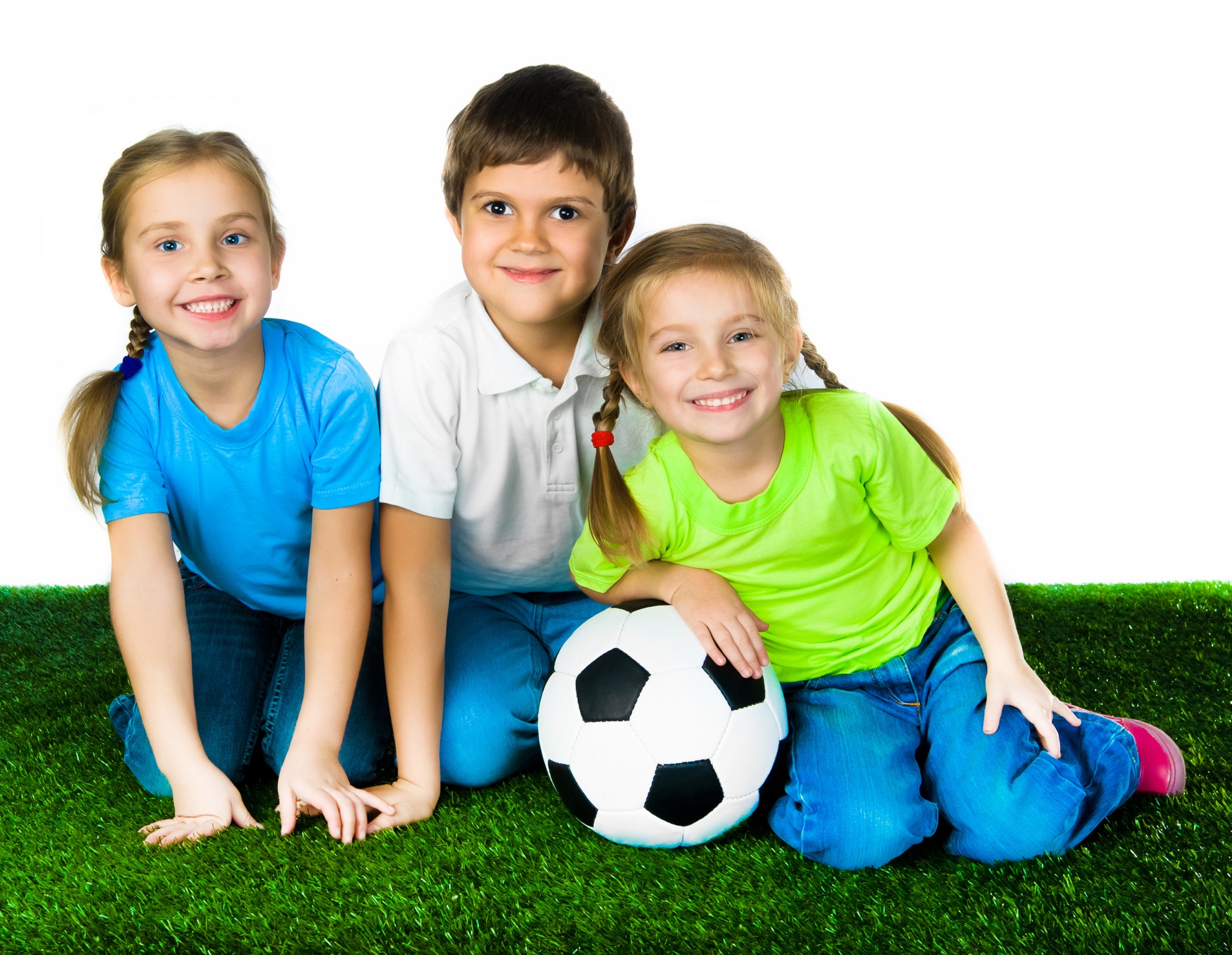 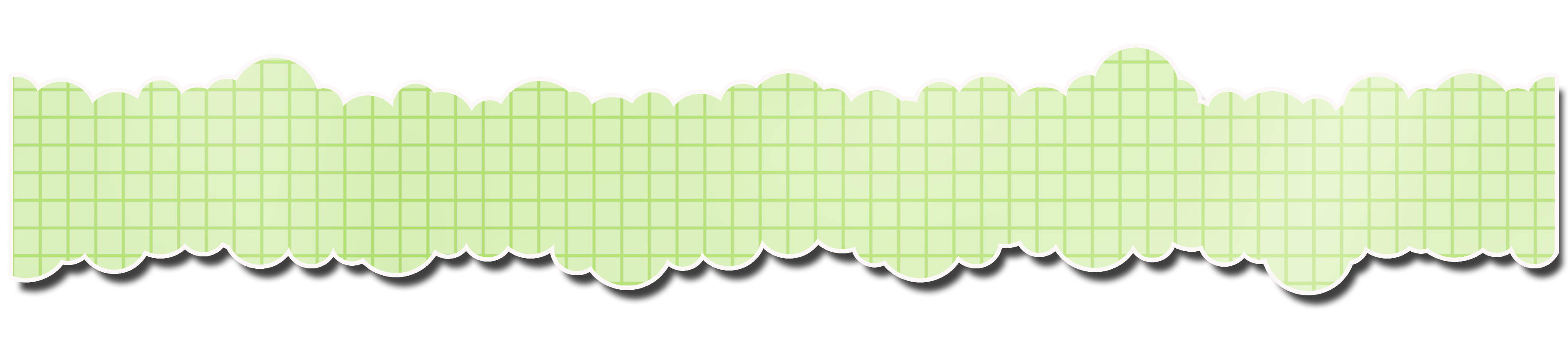 Не сидеть полдня в квартире,
А с друзьями мяч гонять.
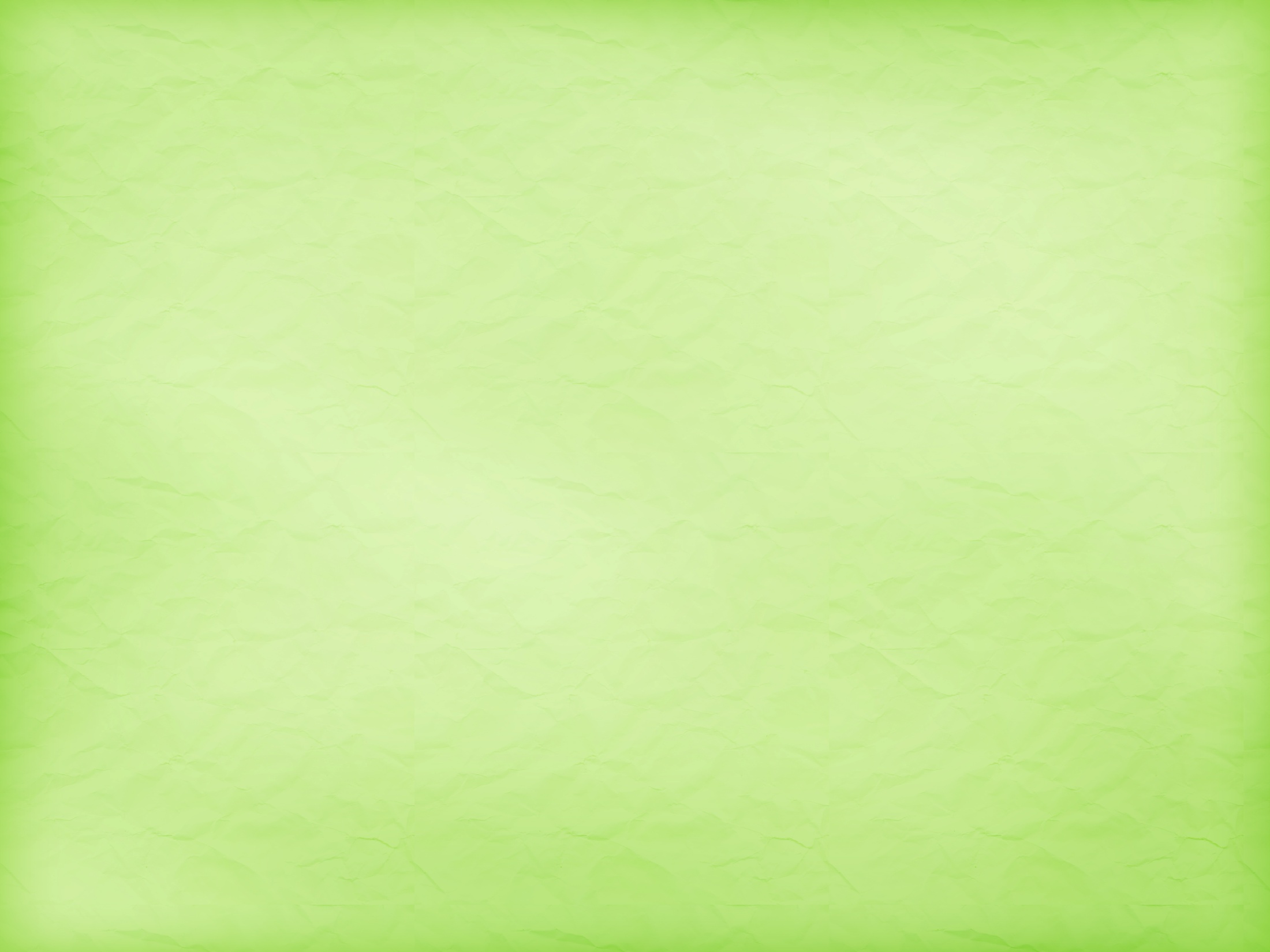 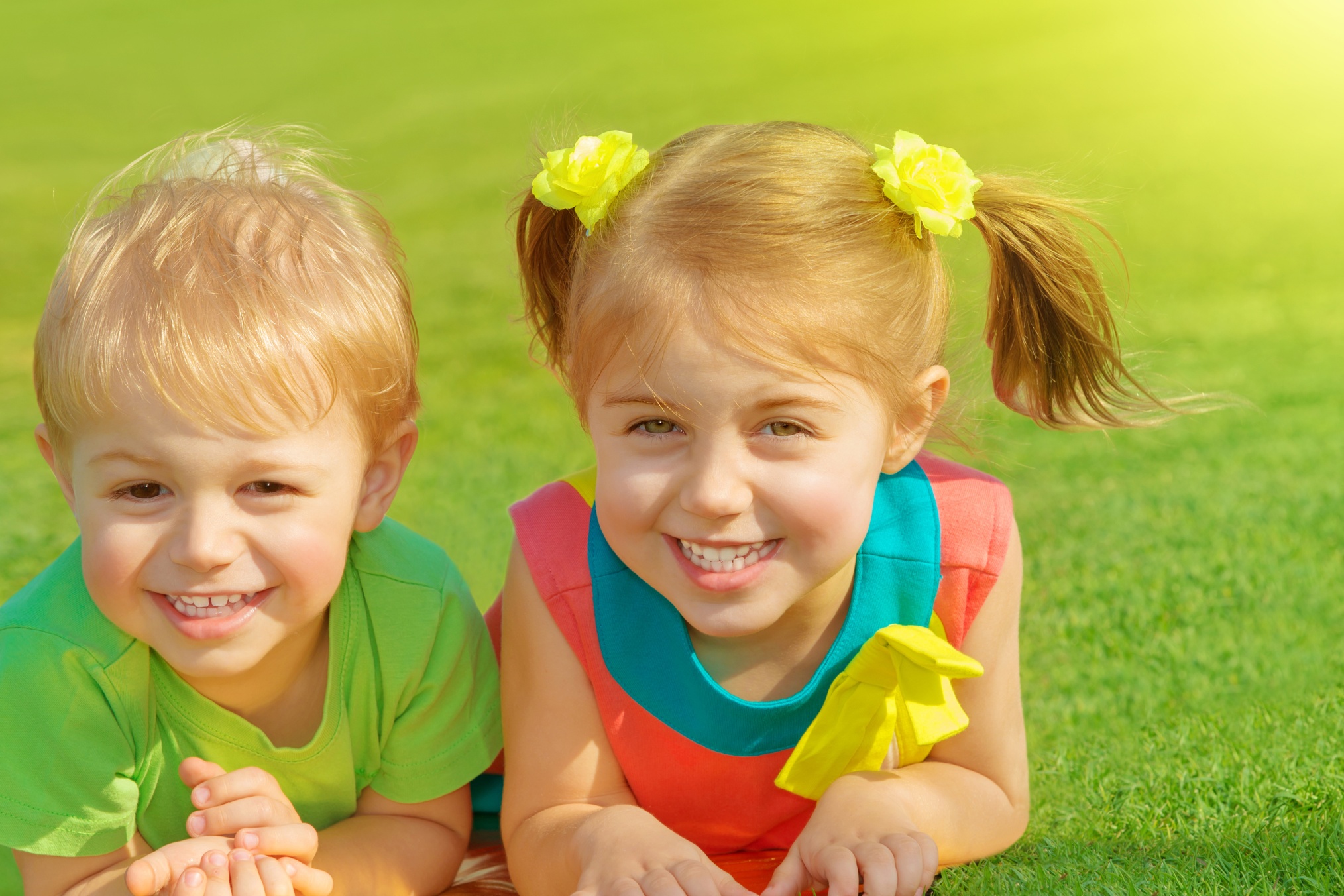 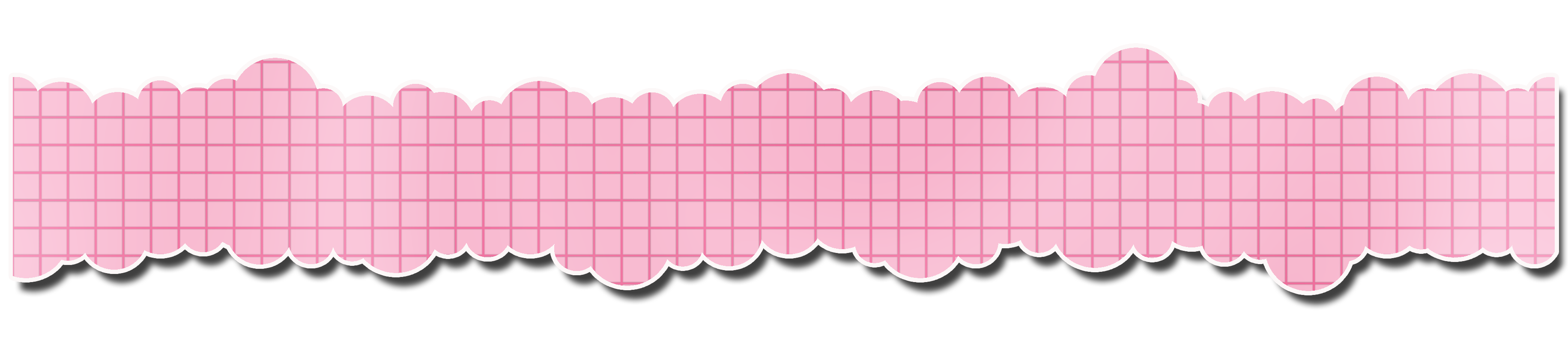 Быть активным и подвижным,
Гигиену соблюдать!
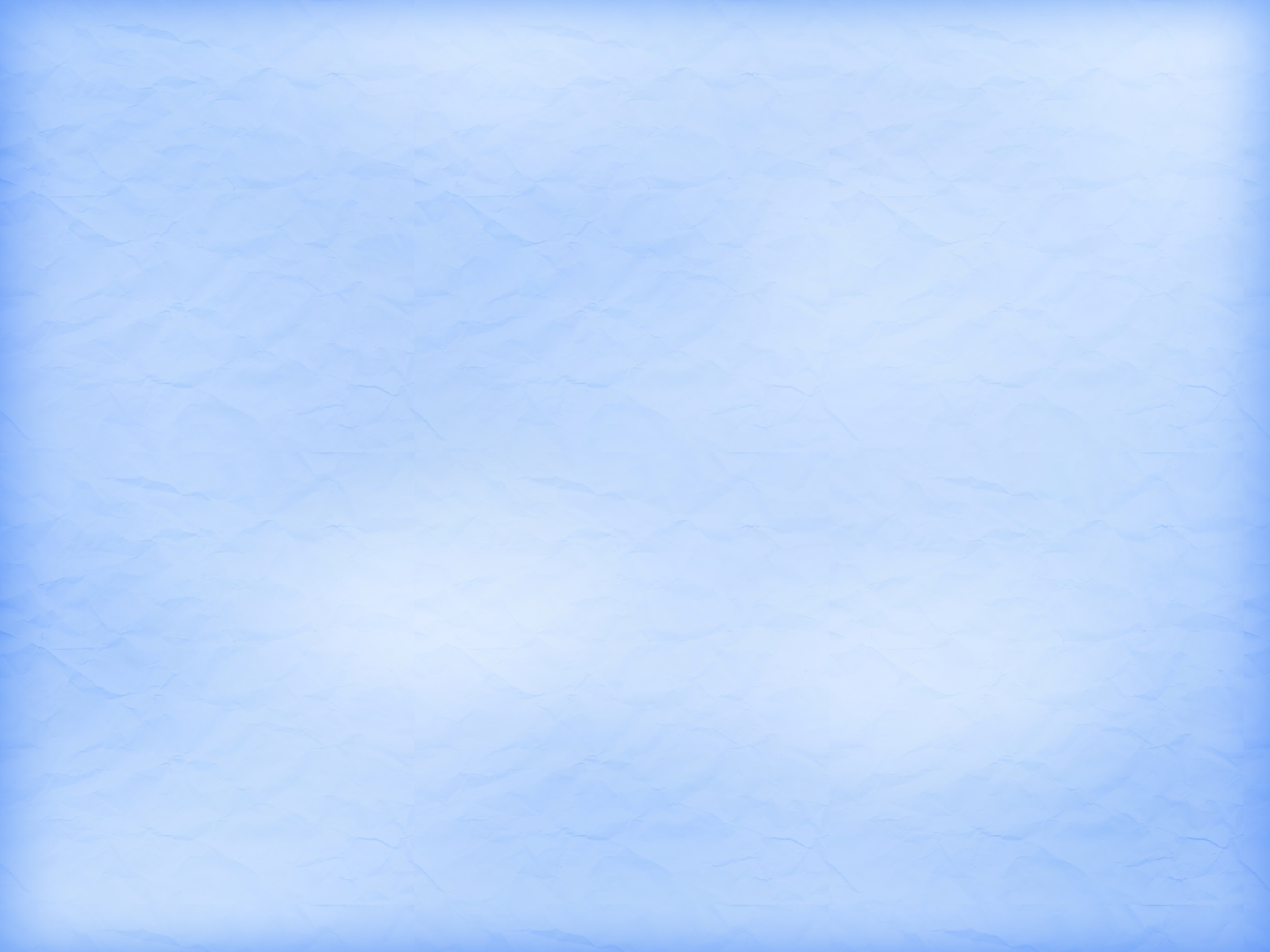 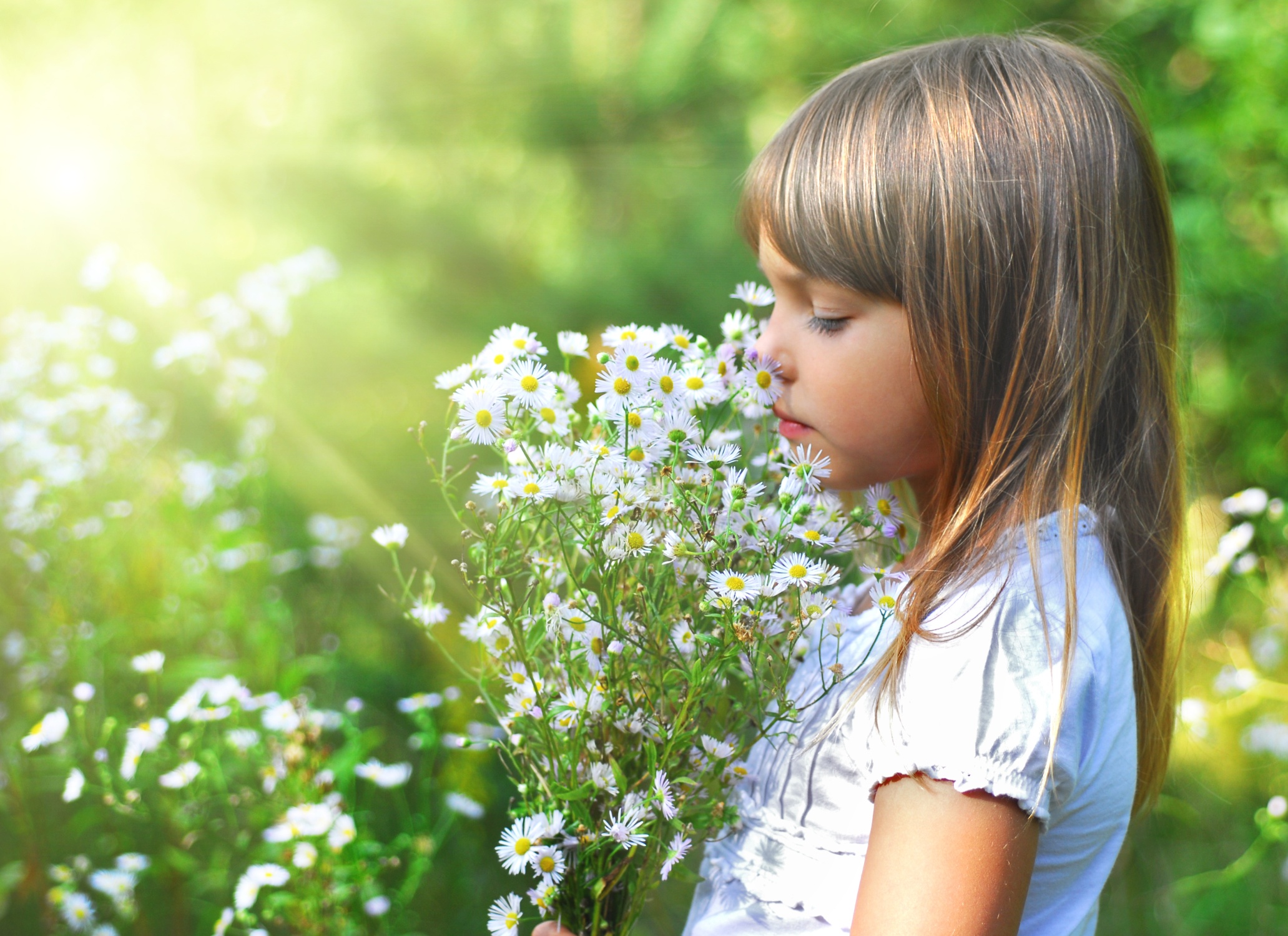 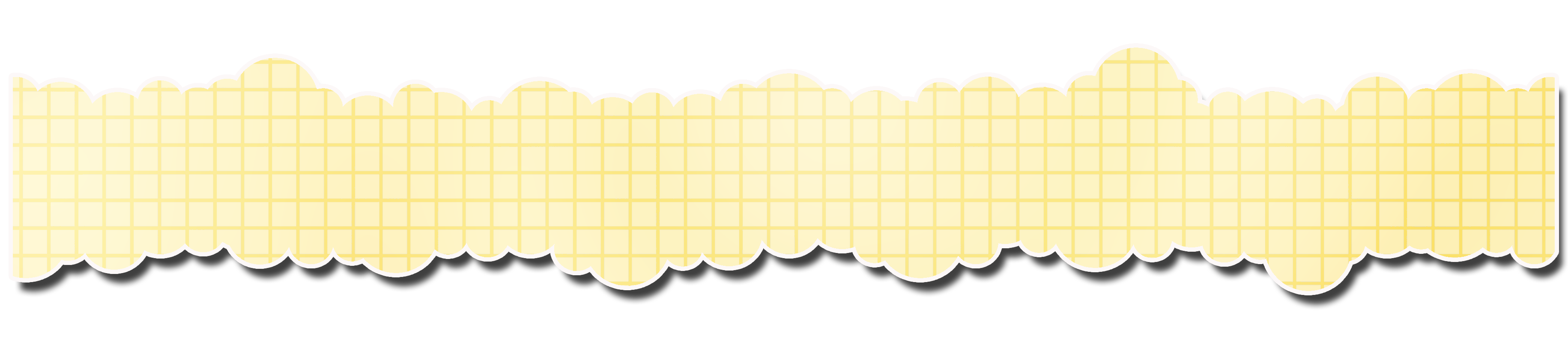 И тогда здоровье будет,
И не будете хворать!
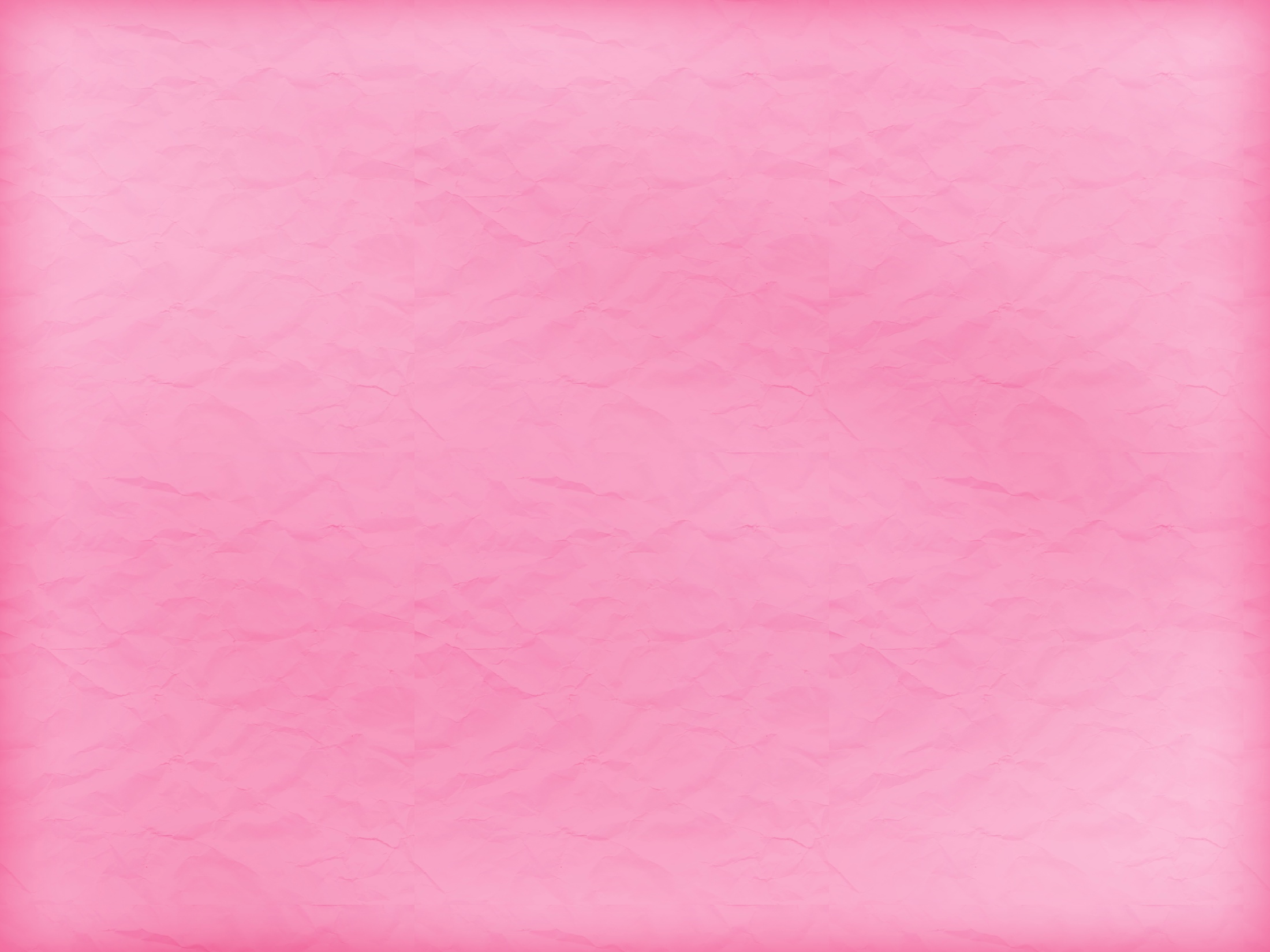 Использованные источники:
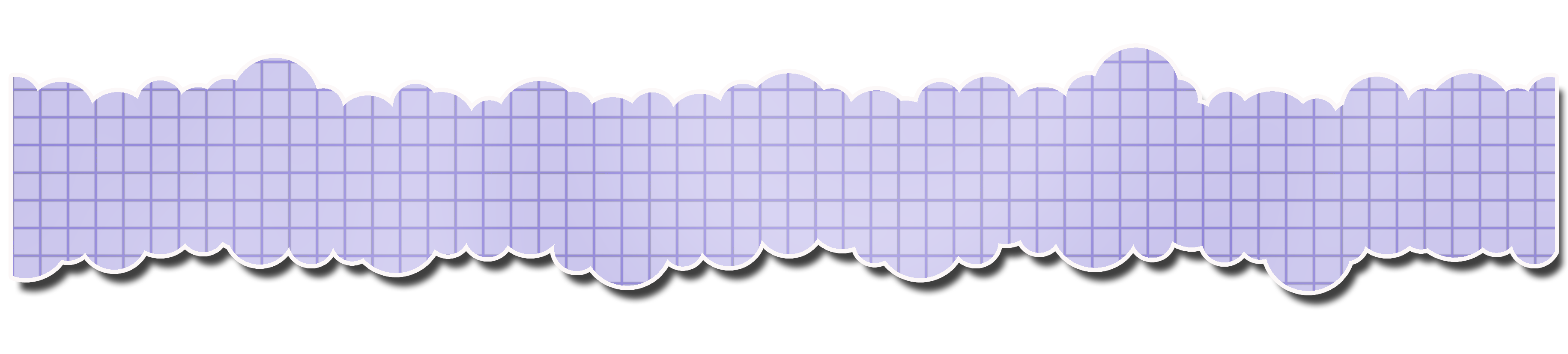 Стихотворение «Что такое зоровье?»  автор Селезов Павел
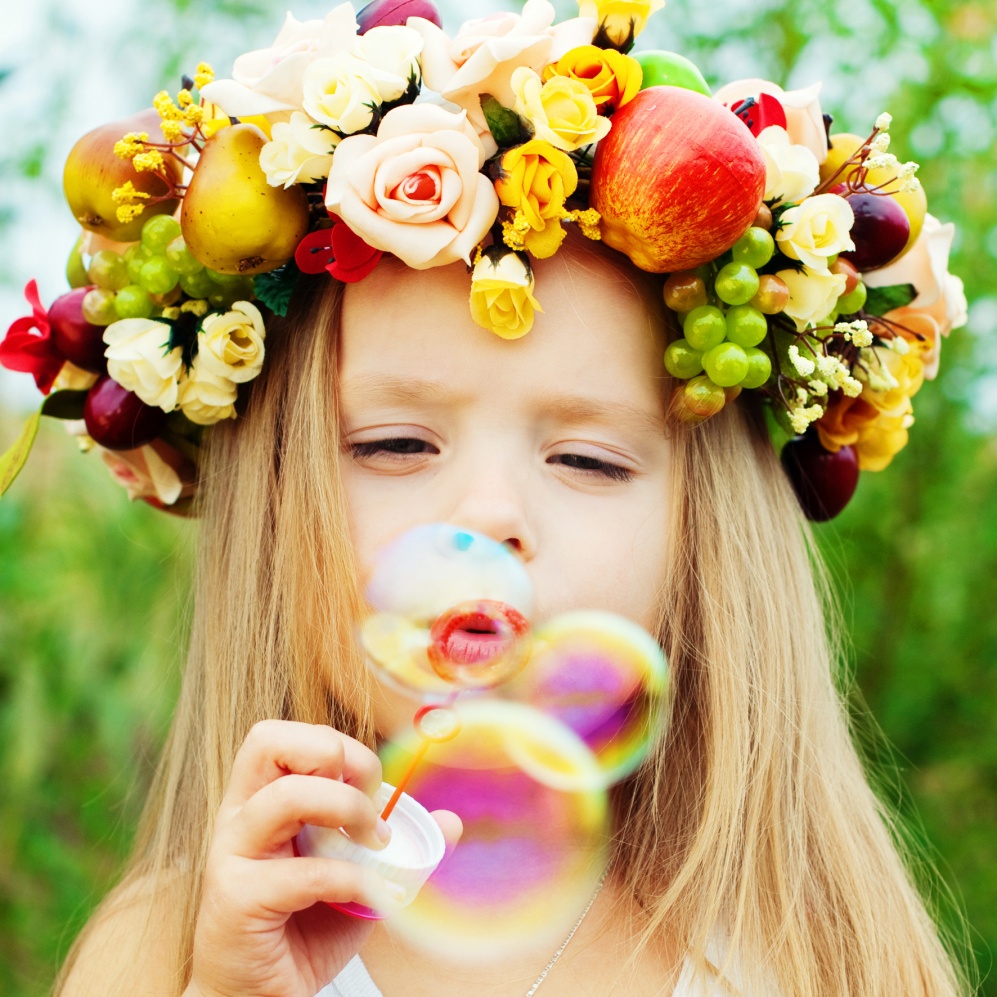 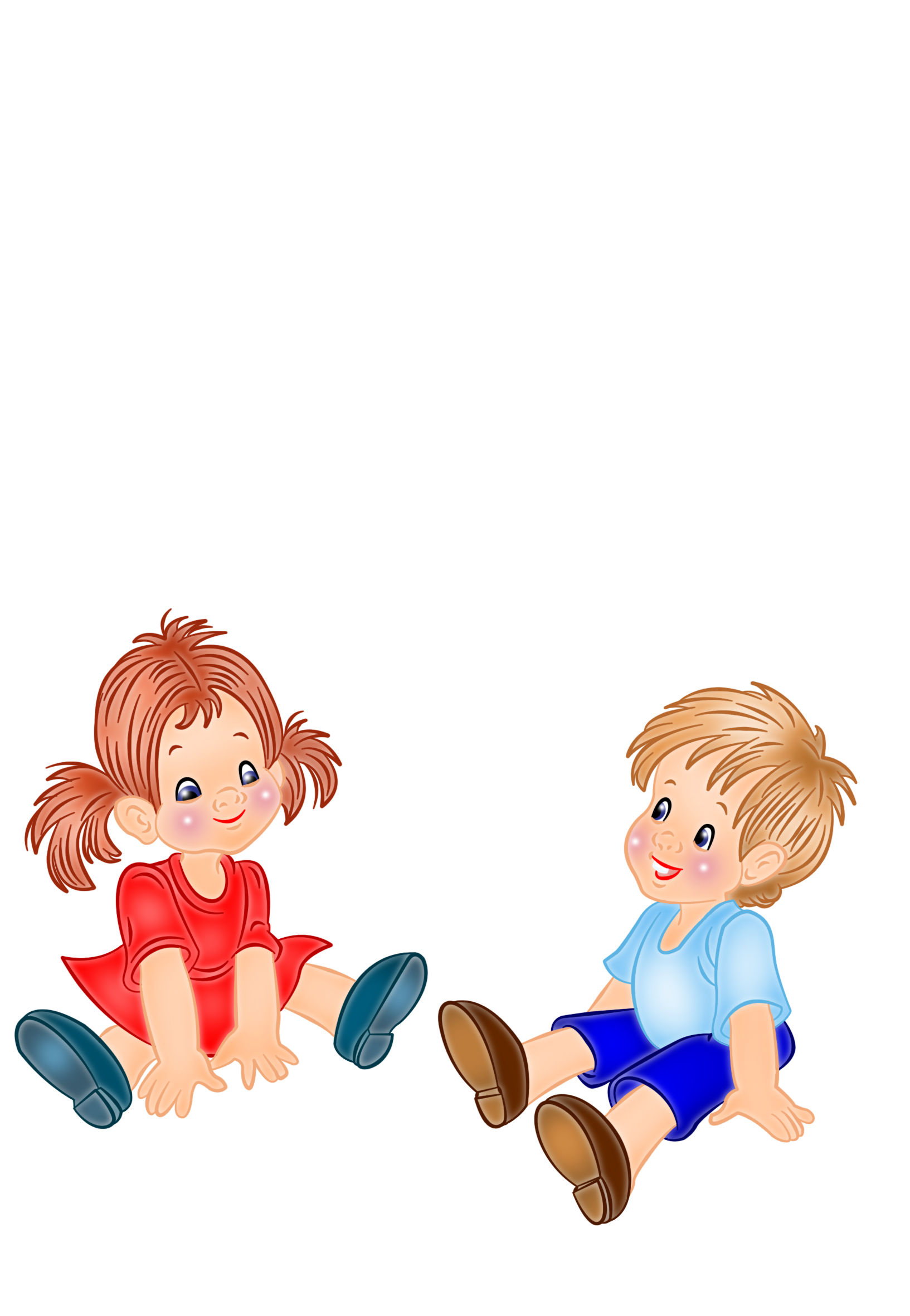 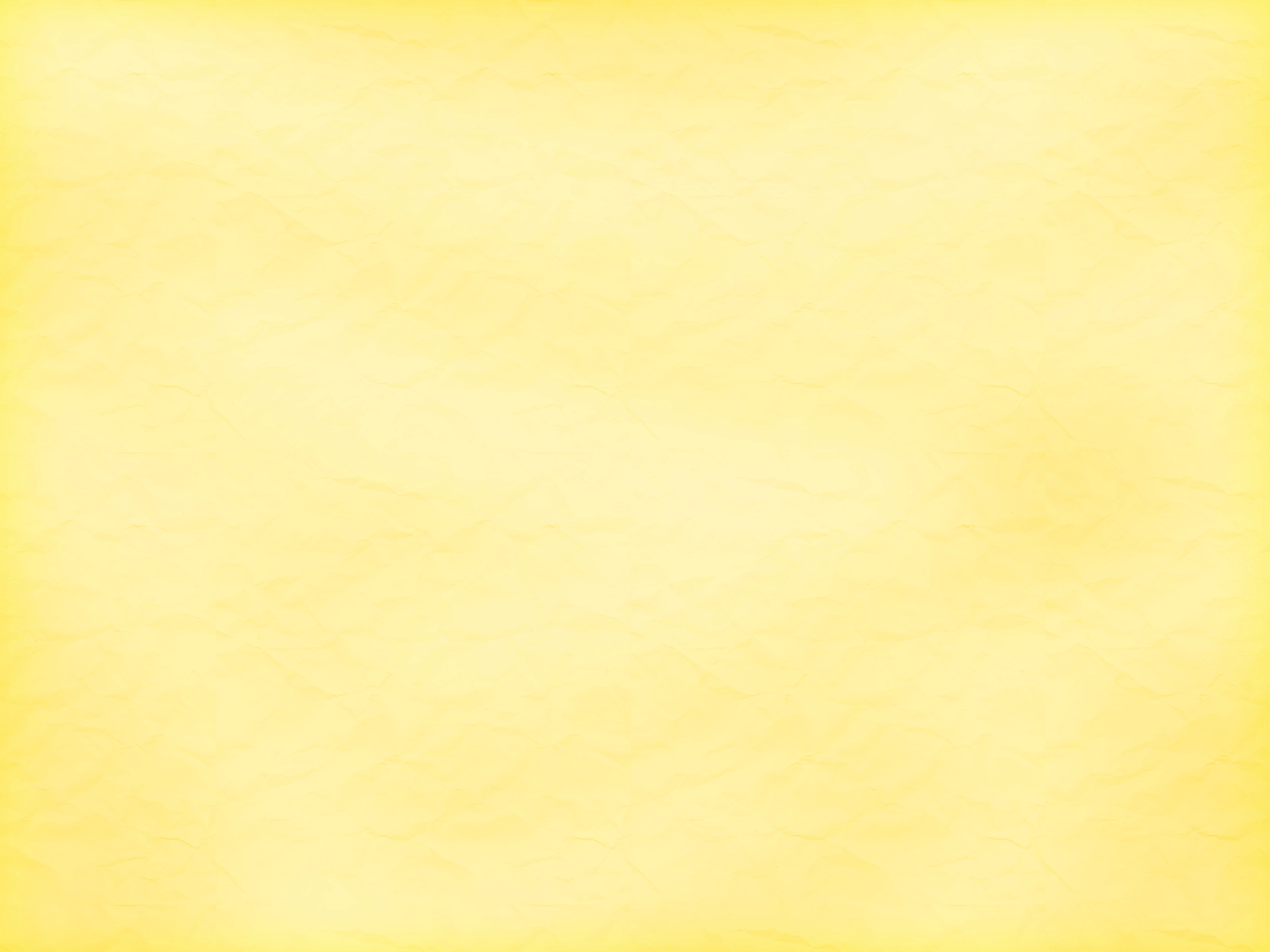 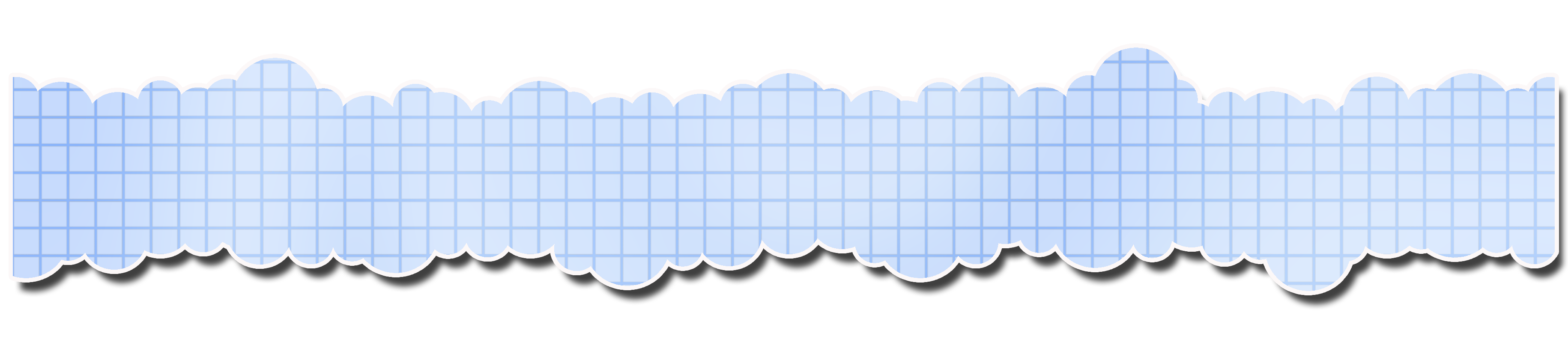 Будьте здоровы!